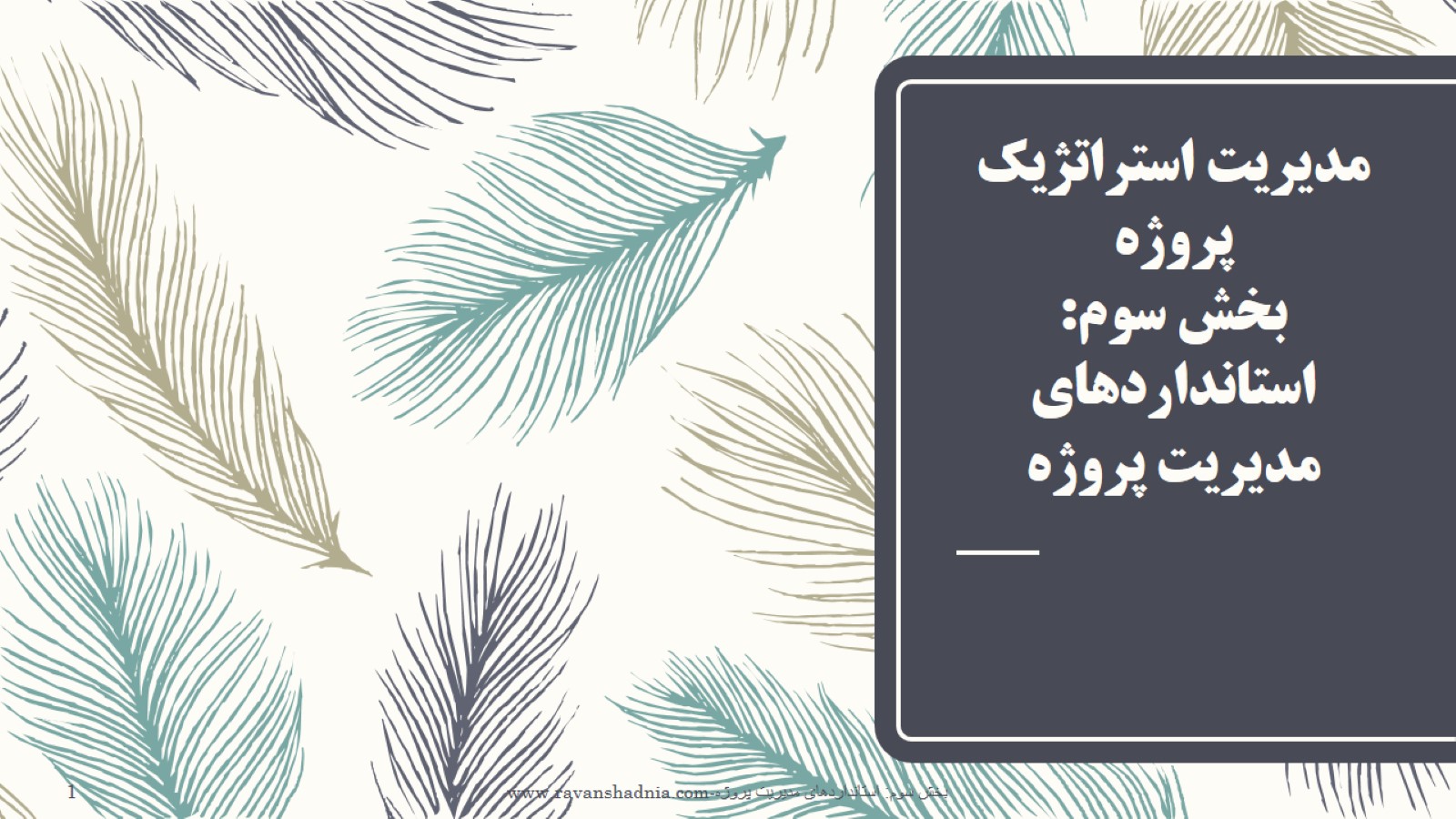 مدیریت استراتژیک پروژهبخش سوم: استانداردهای مدیریت پروژه
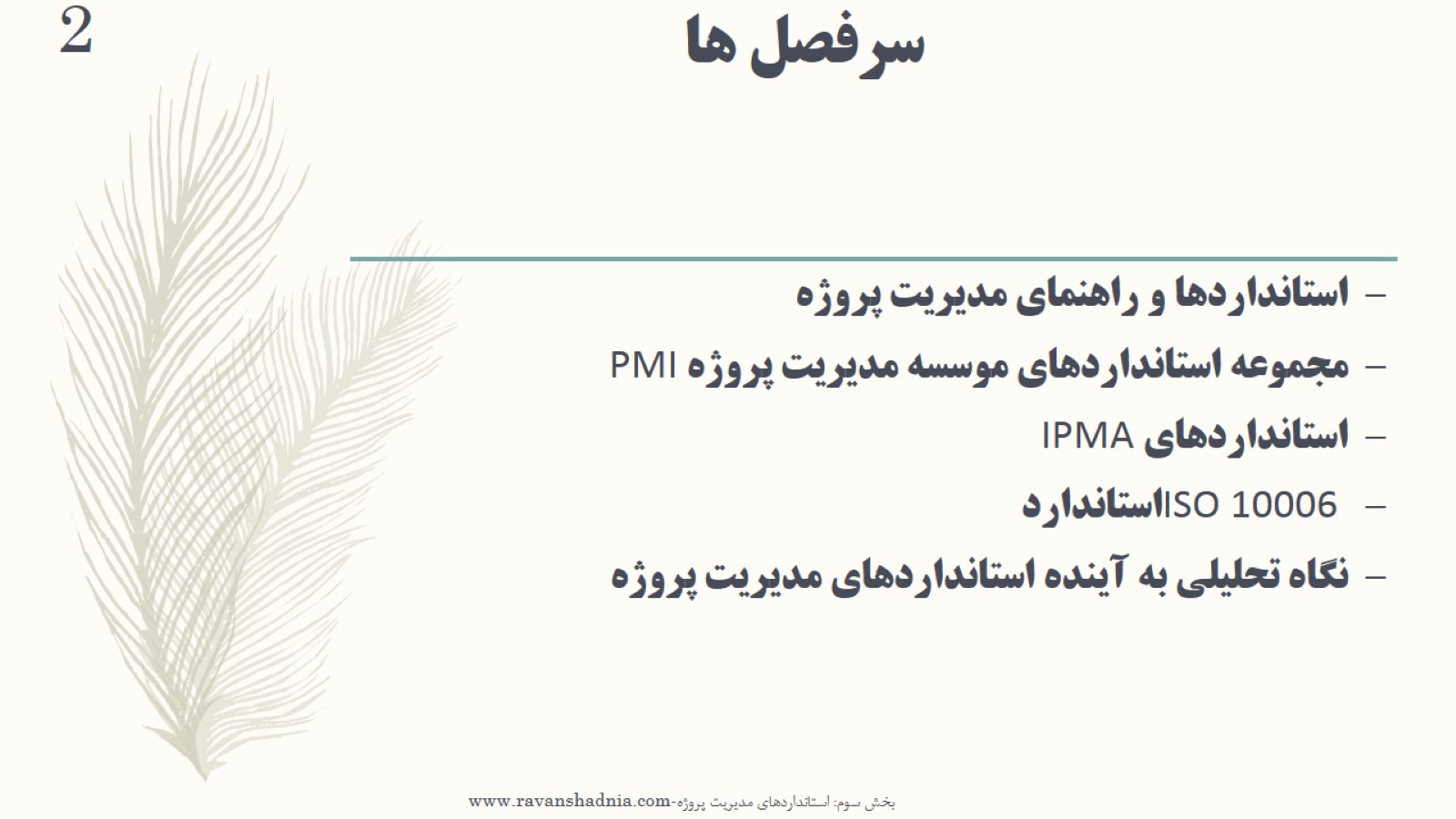 سرفصل ها
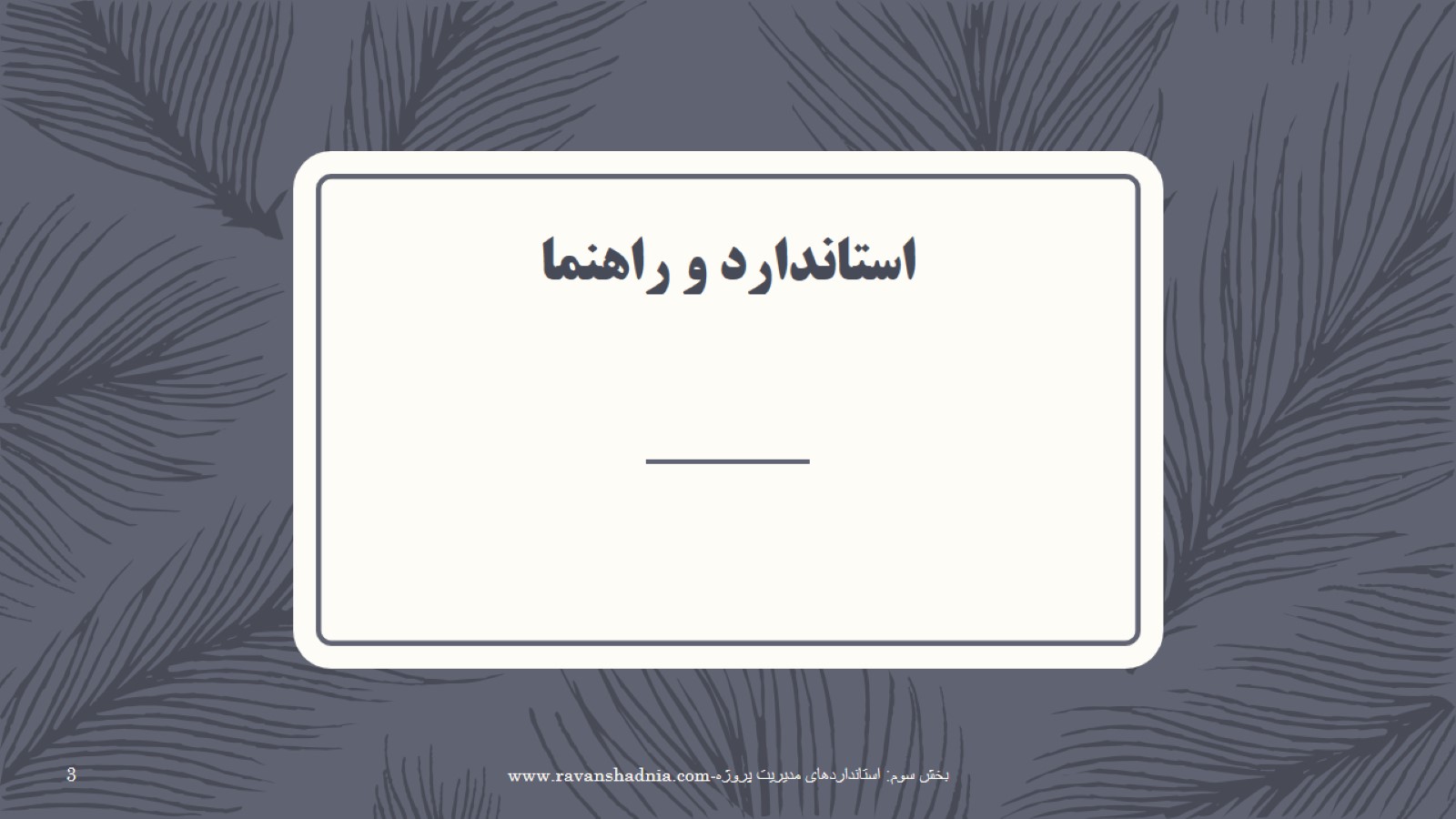 استاندارد و راهنما
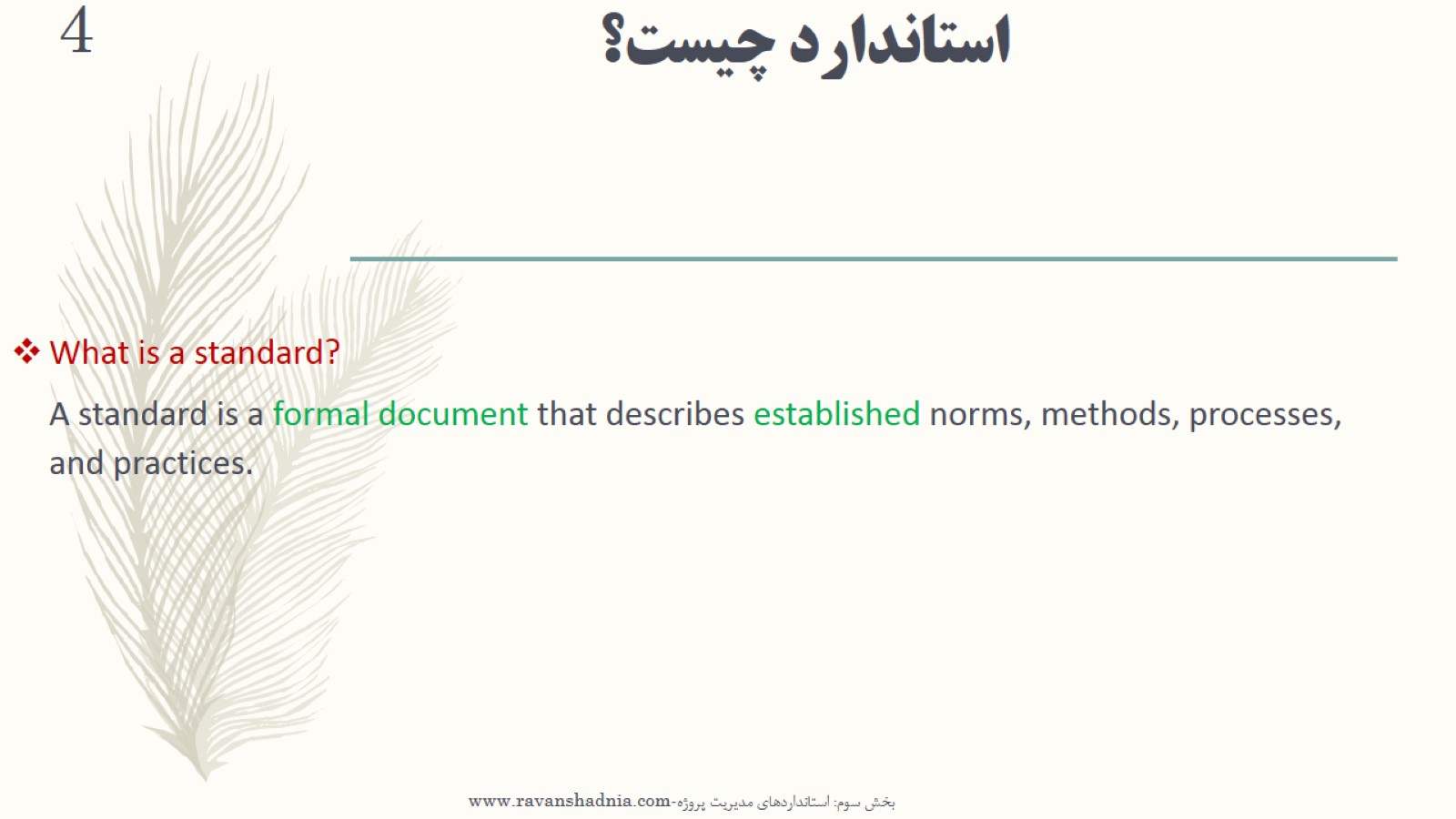 استاندارد چیست؟
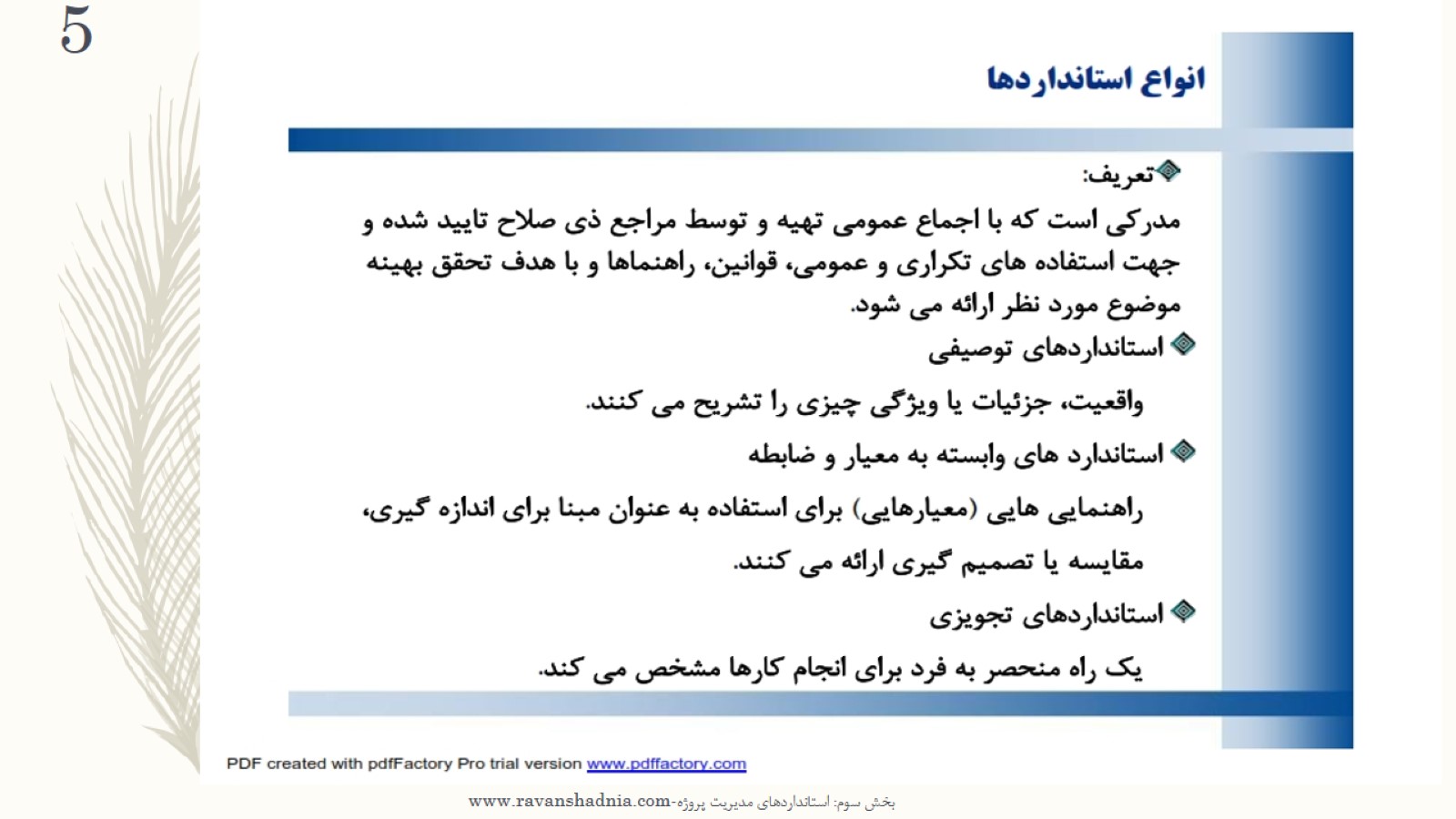 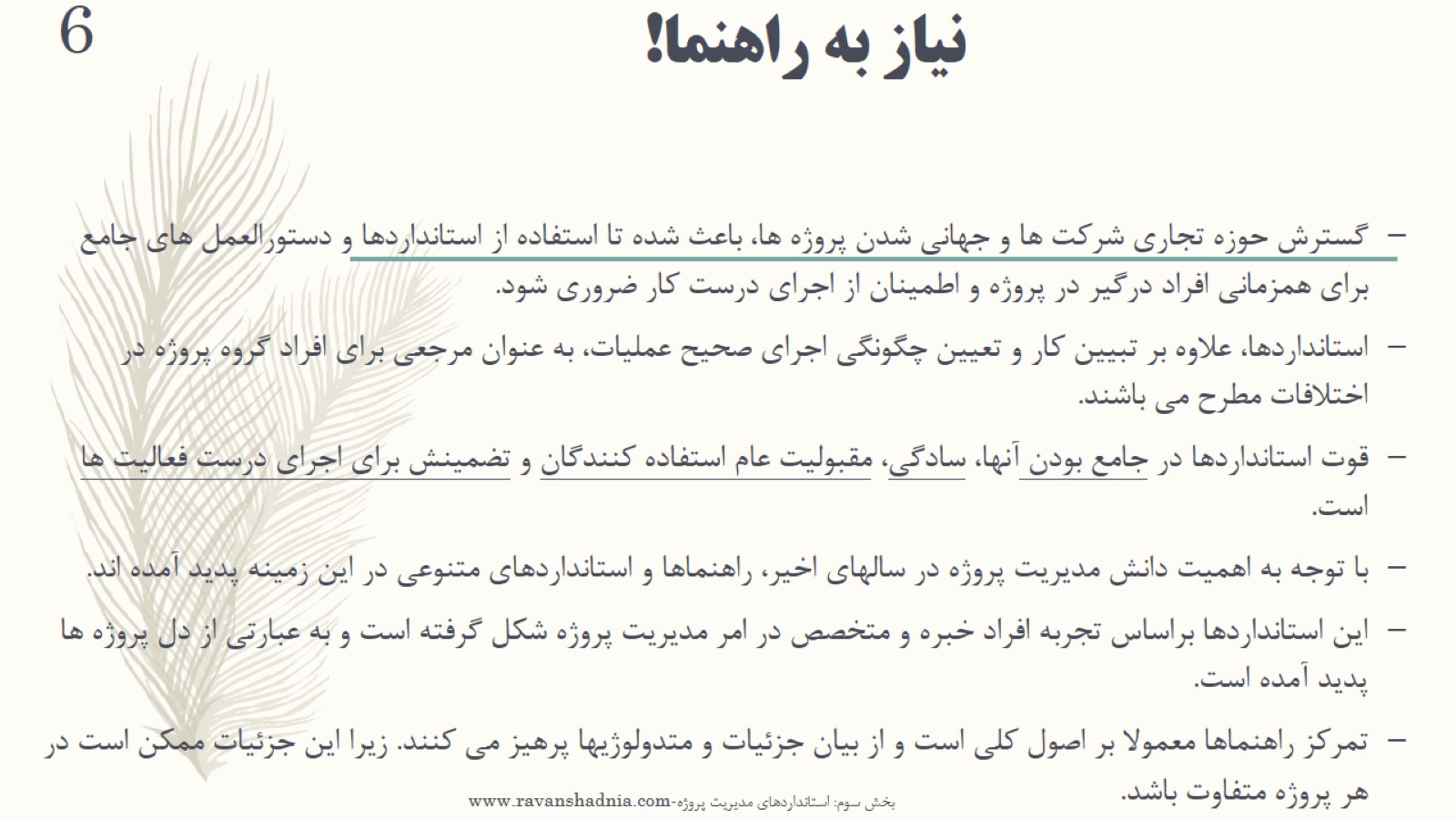 نیاز به راهنما!
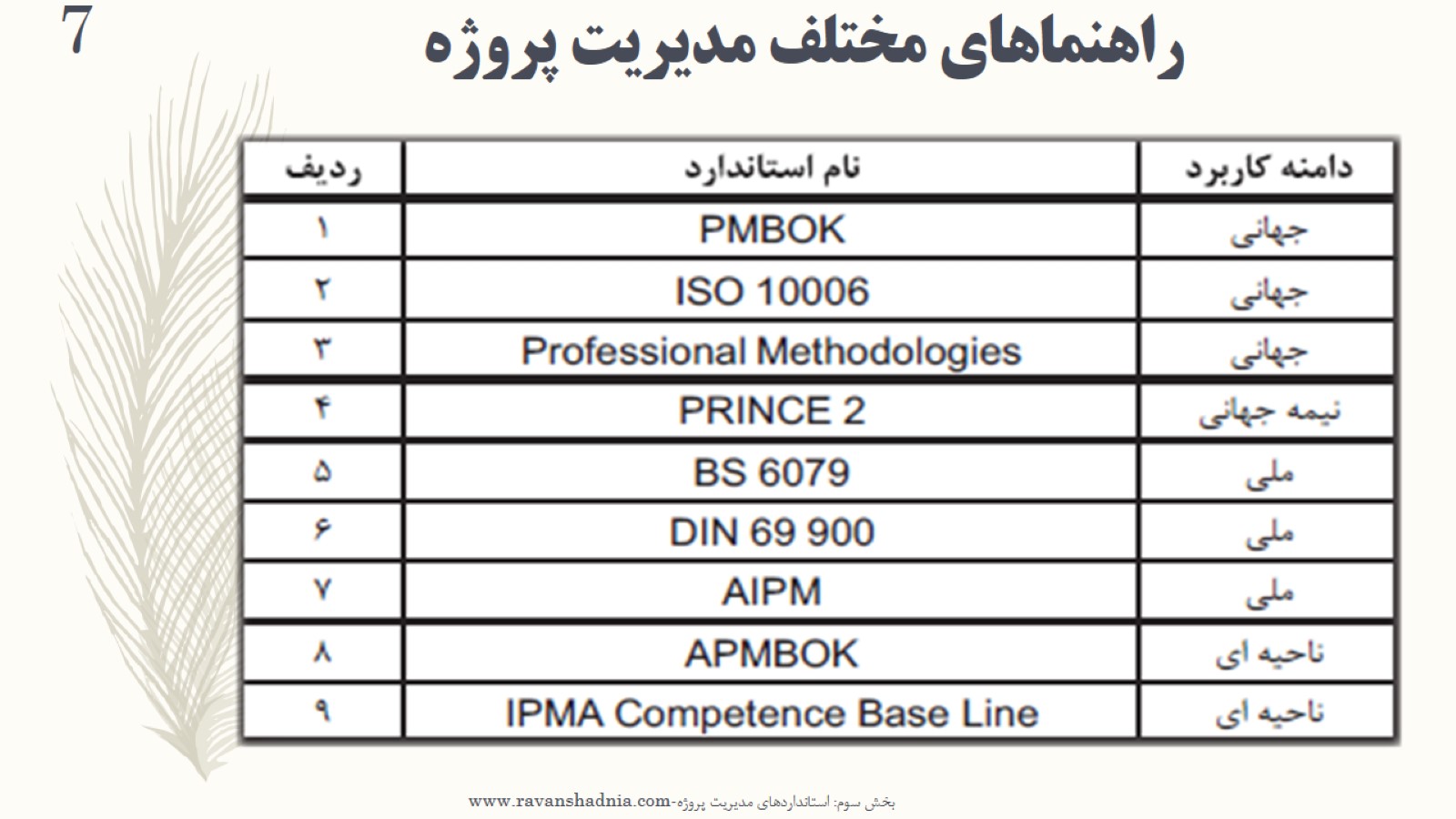 راهنماهای مختلف مدیریت پروژه
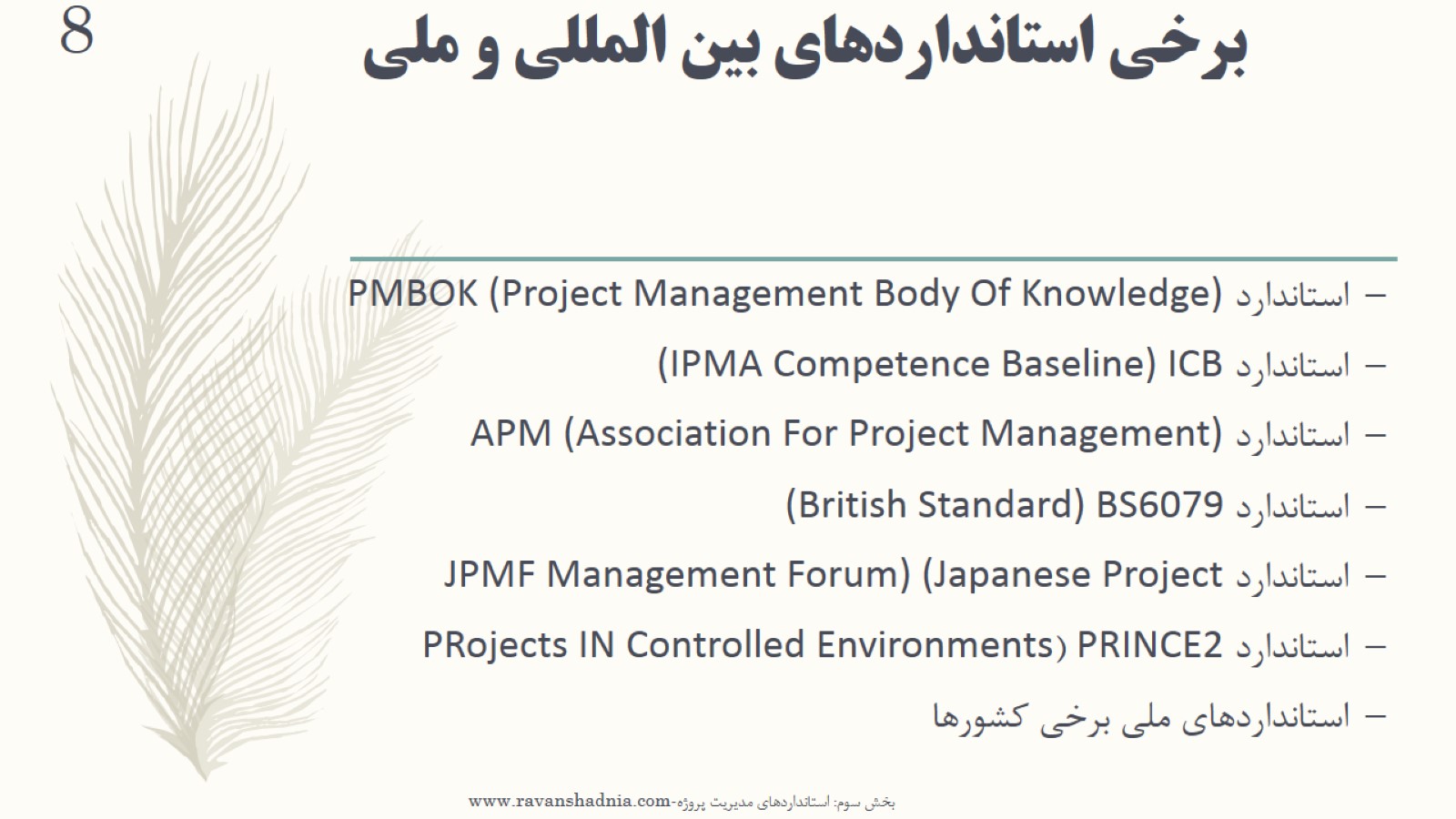 برخی استانداردهای بین المللی و ملی
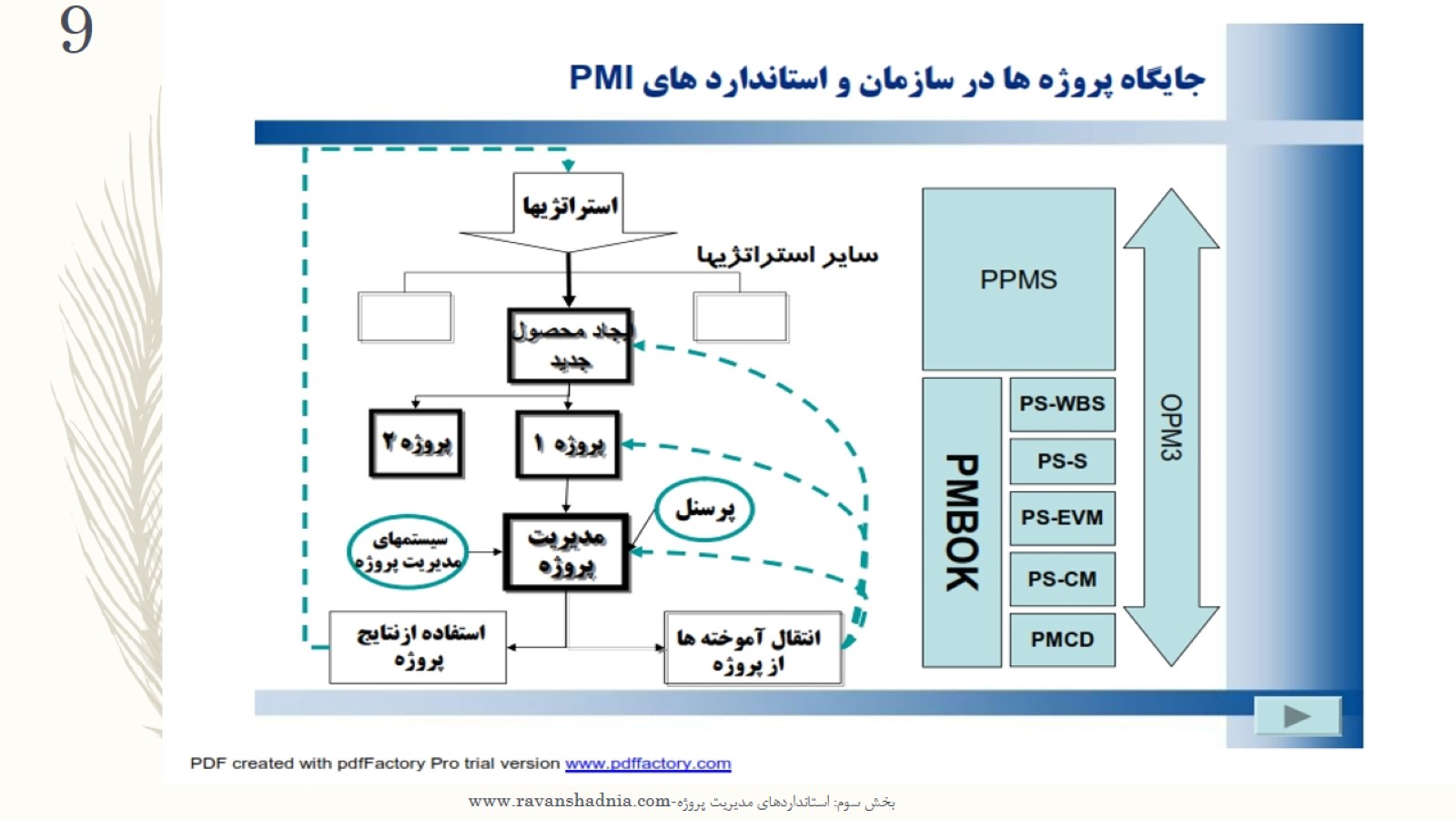 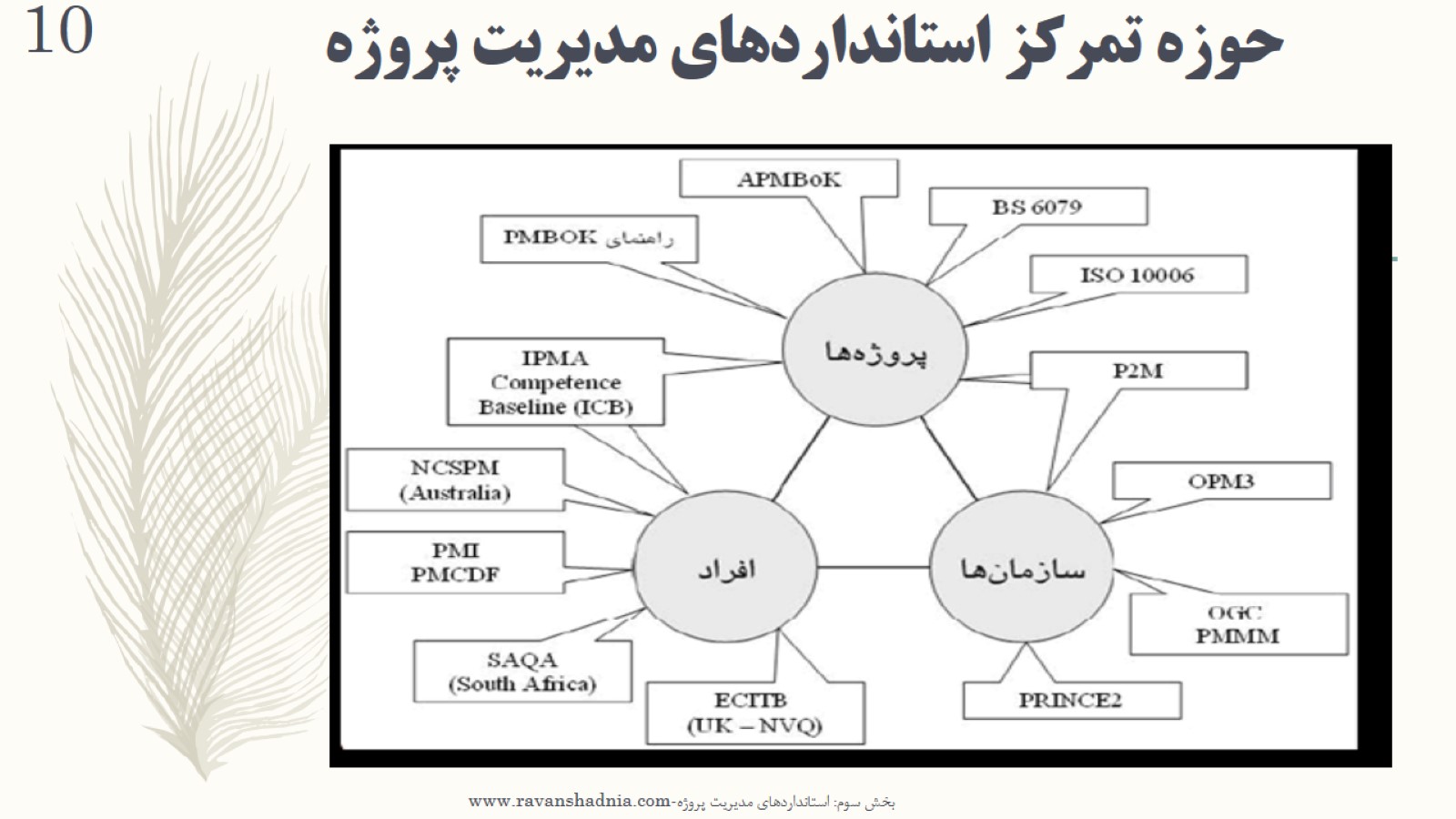 حوزه تمرکز استانداردهای مدیریت پروژه
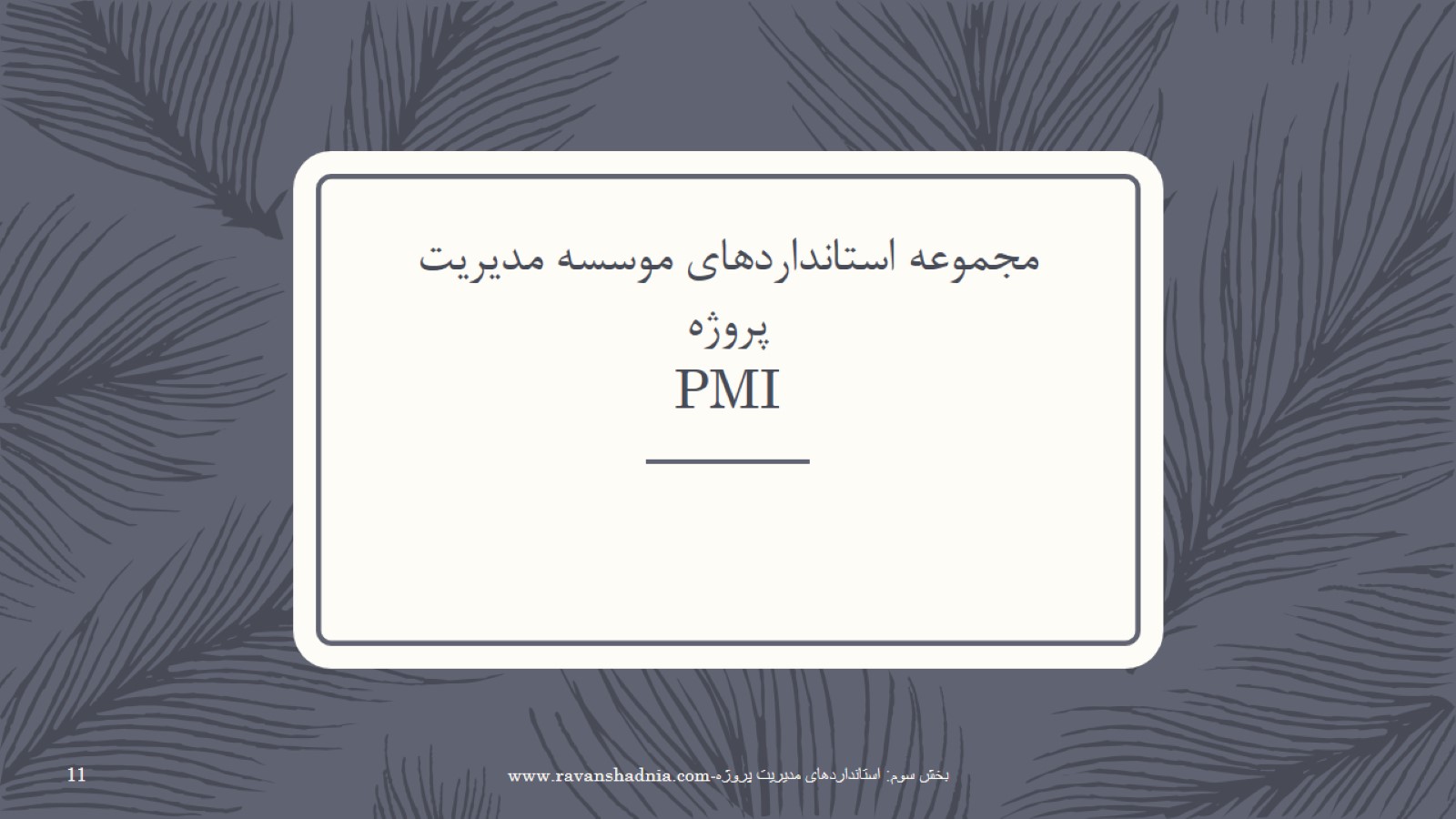 مجموعه استانداردهای موسسه مدیریت پروژهPMI
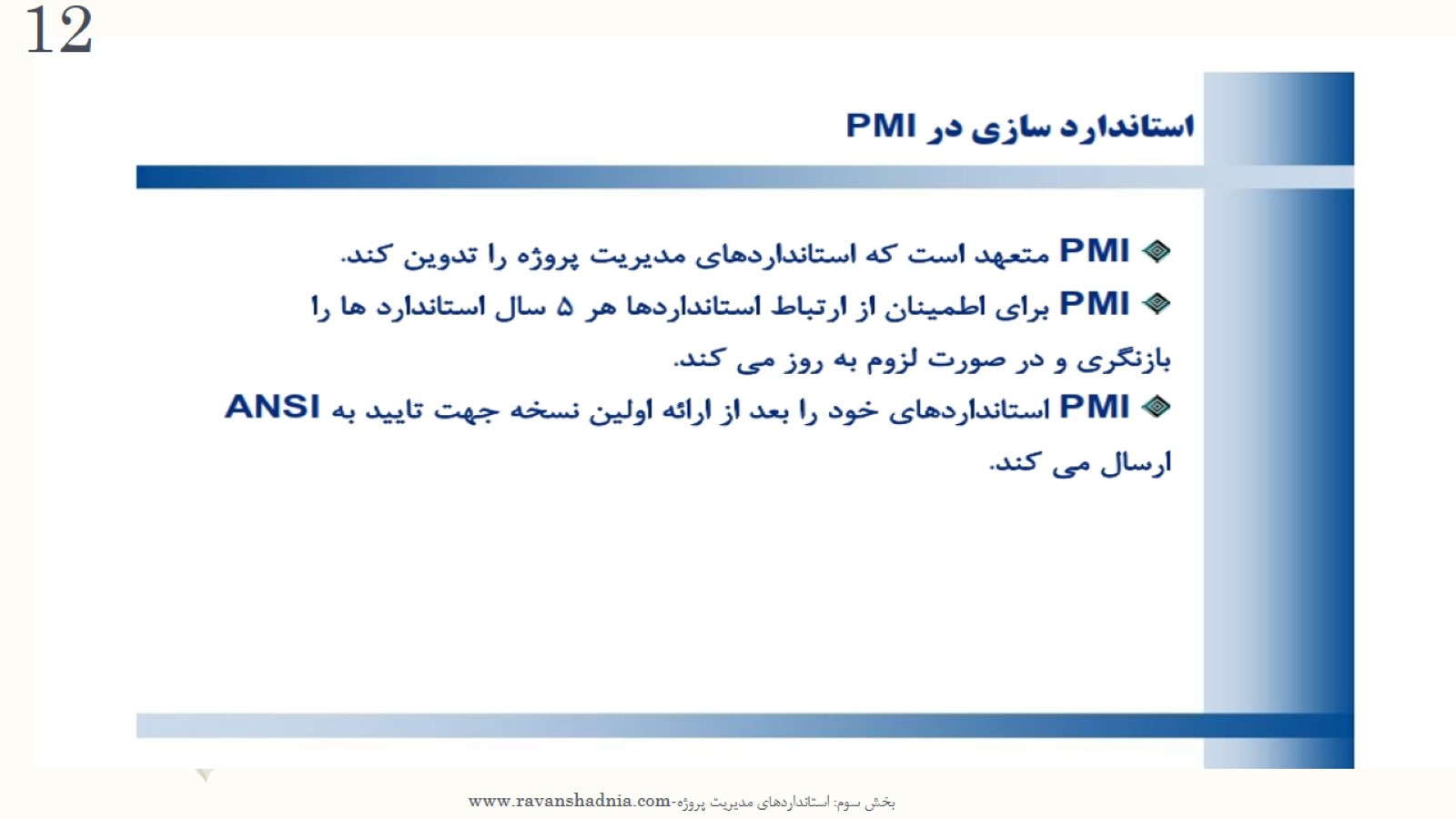 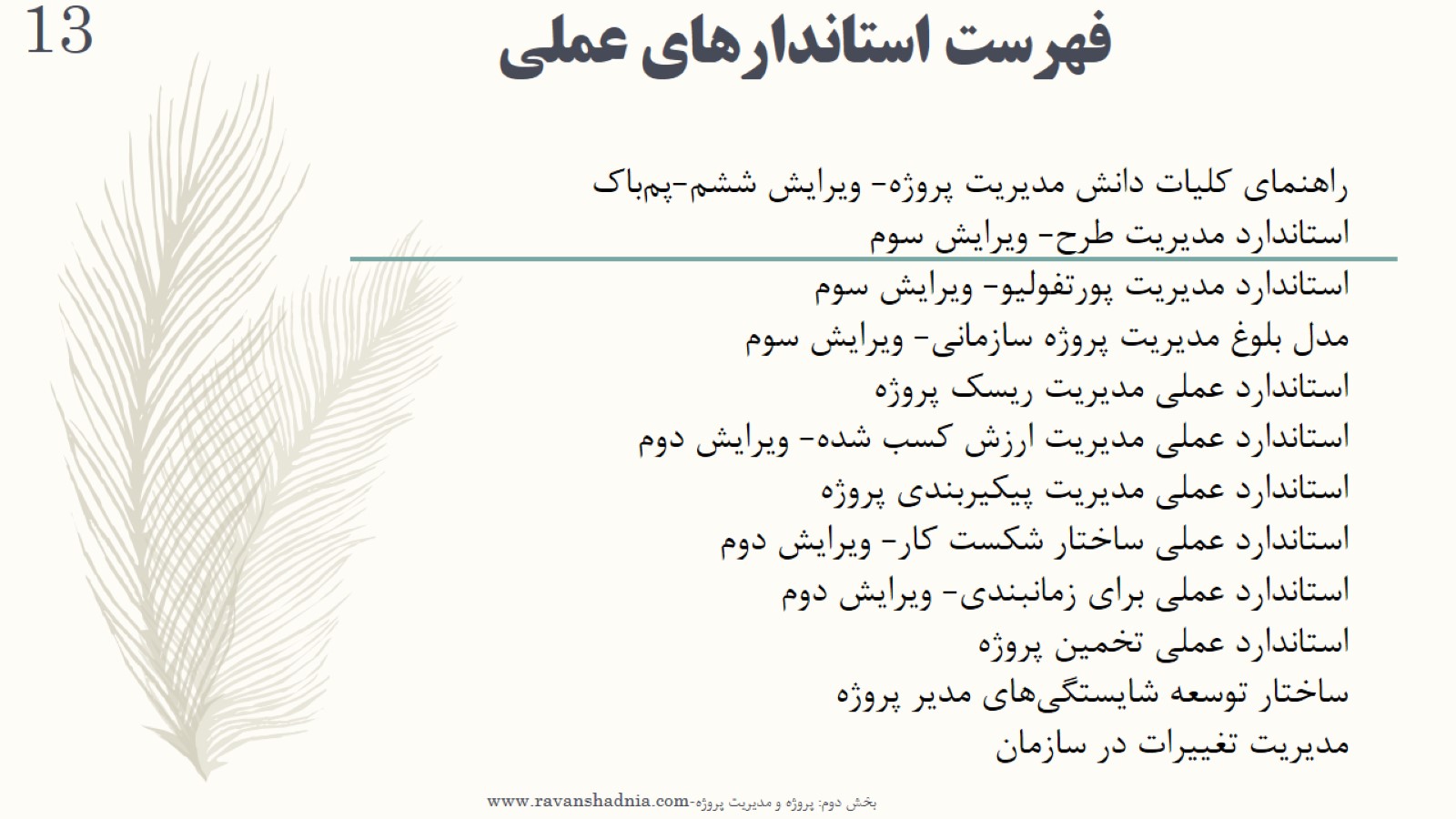 فهرست استاندارهای عملی
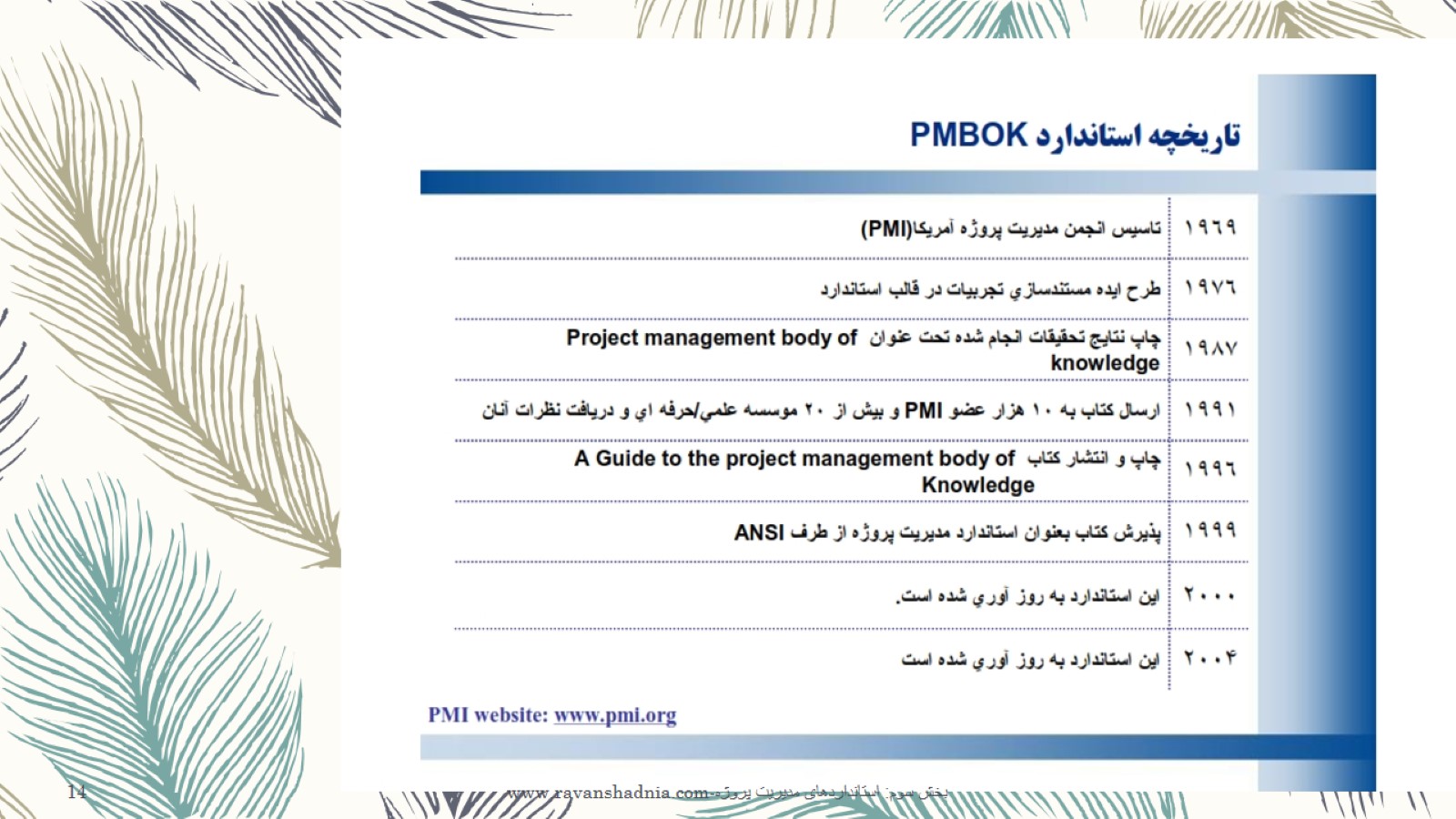 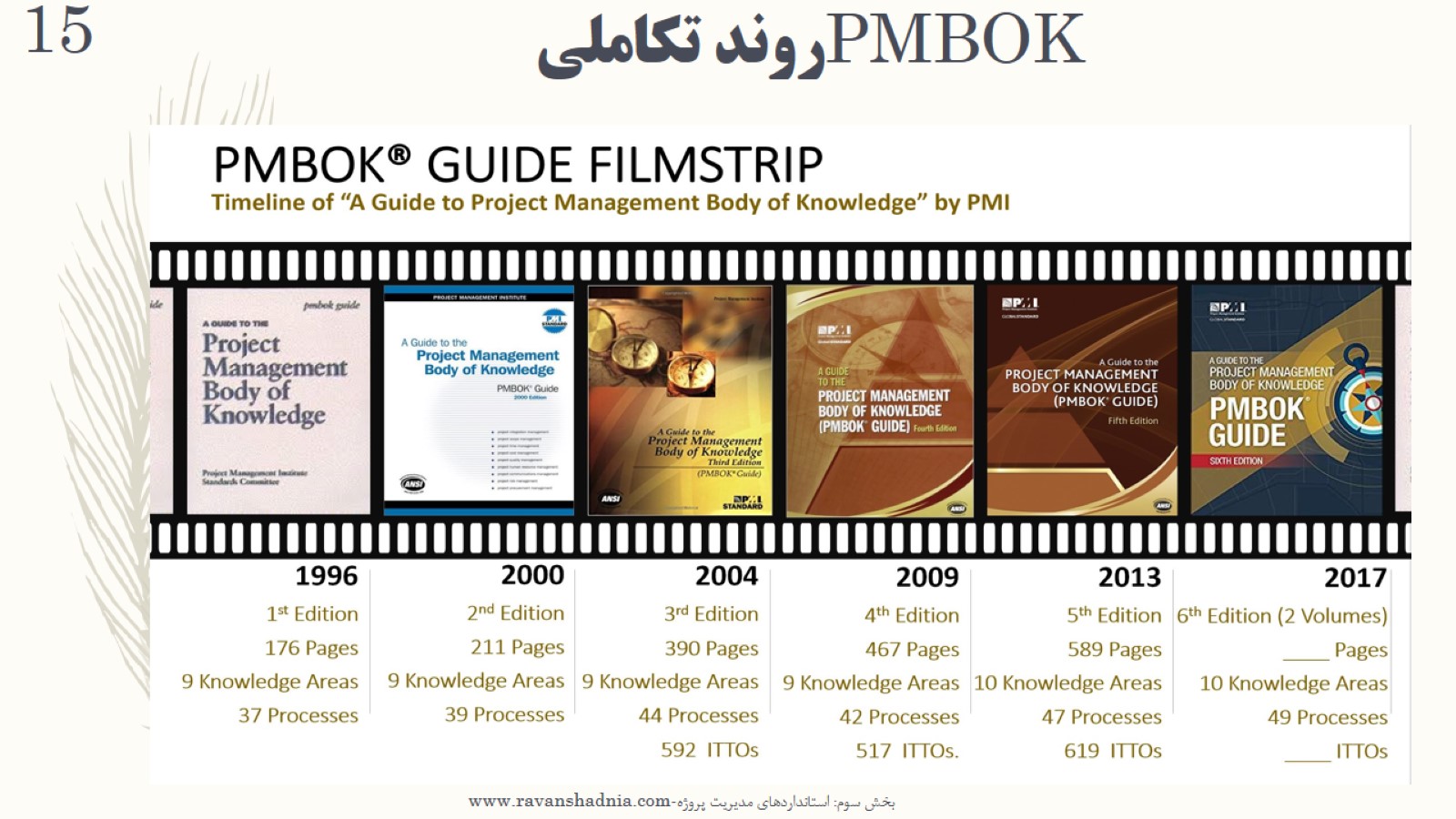 روند تکاملی PMBOK
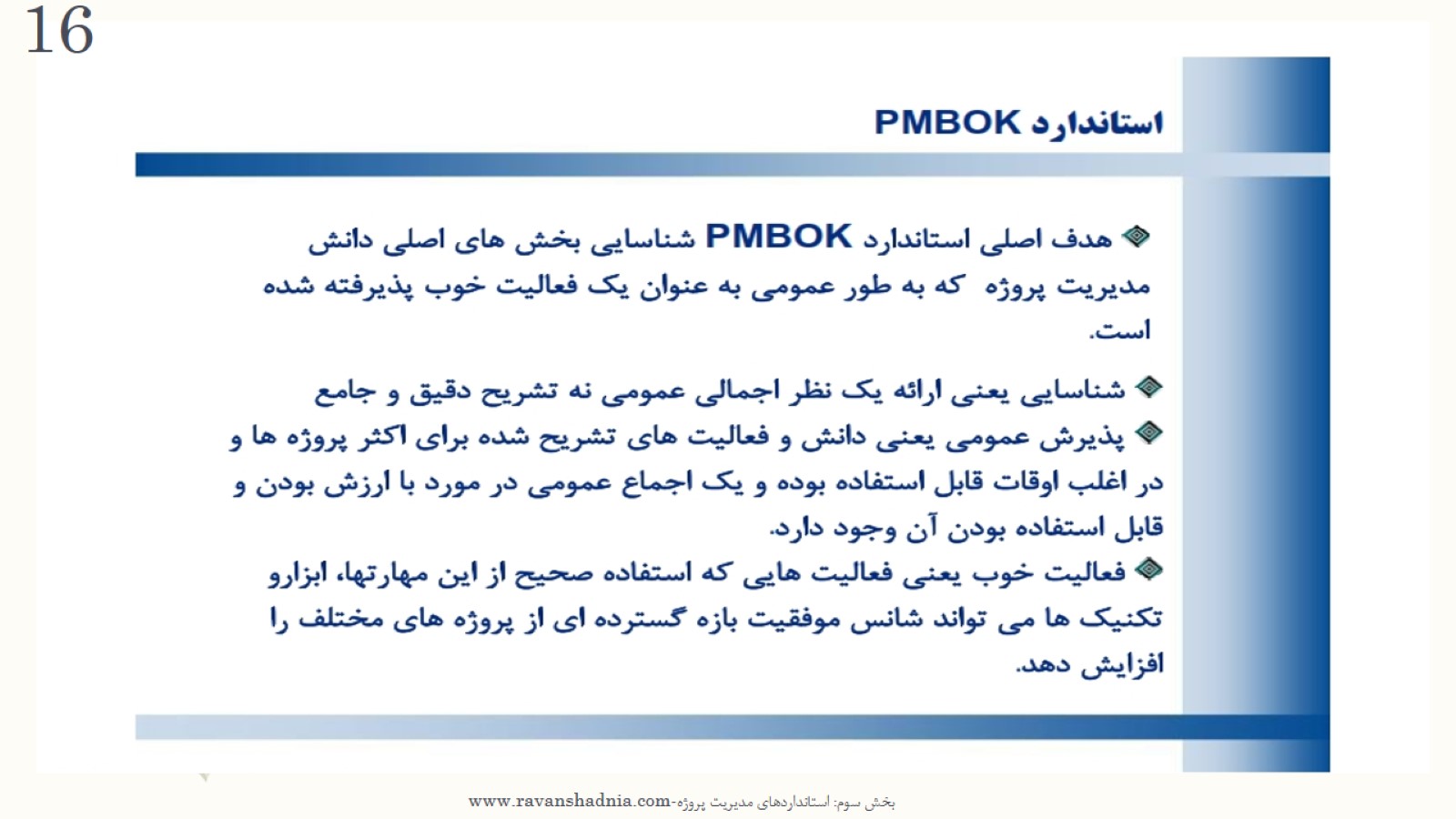 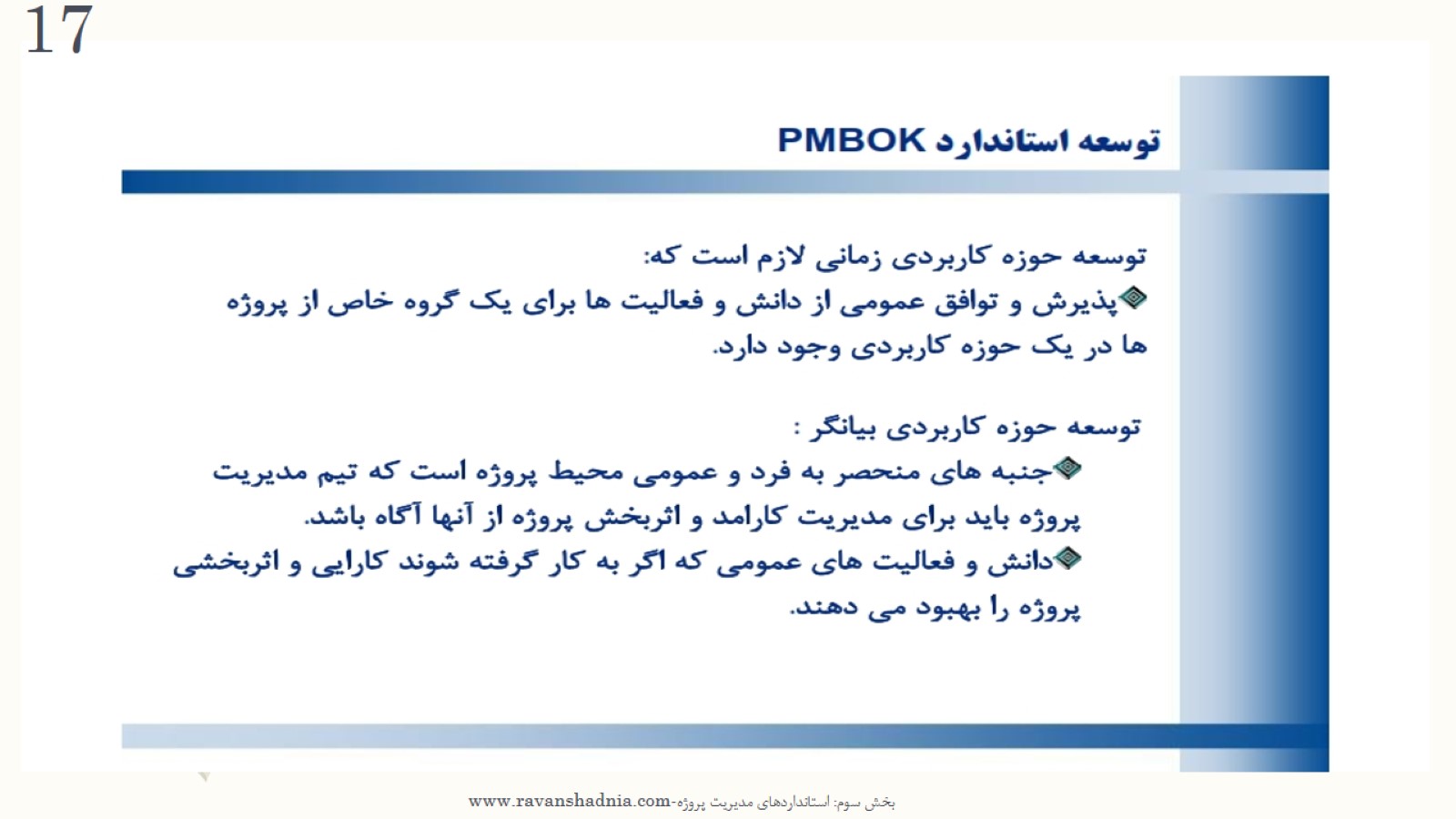 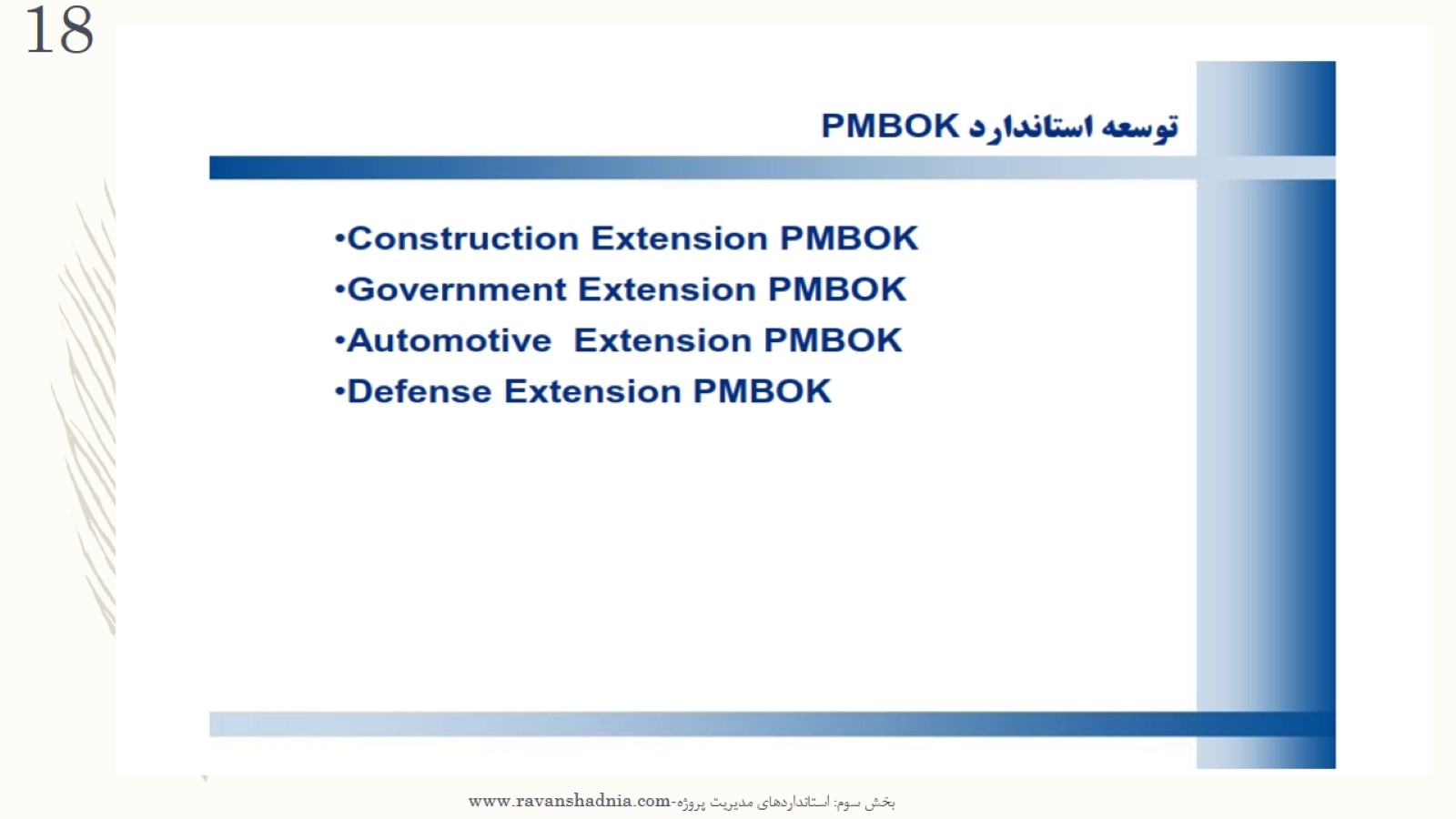 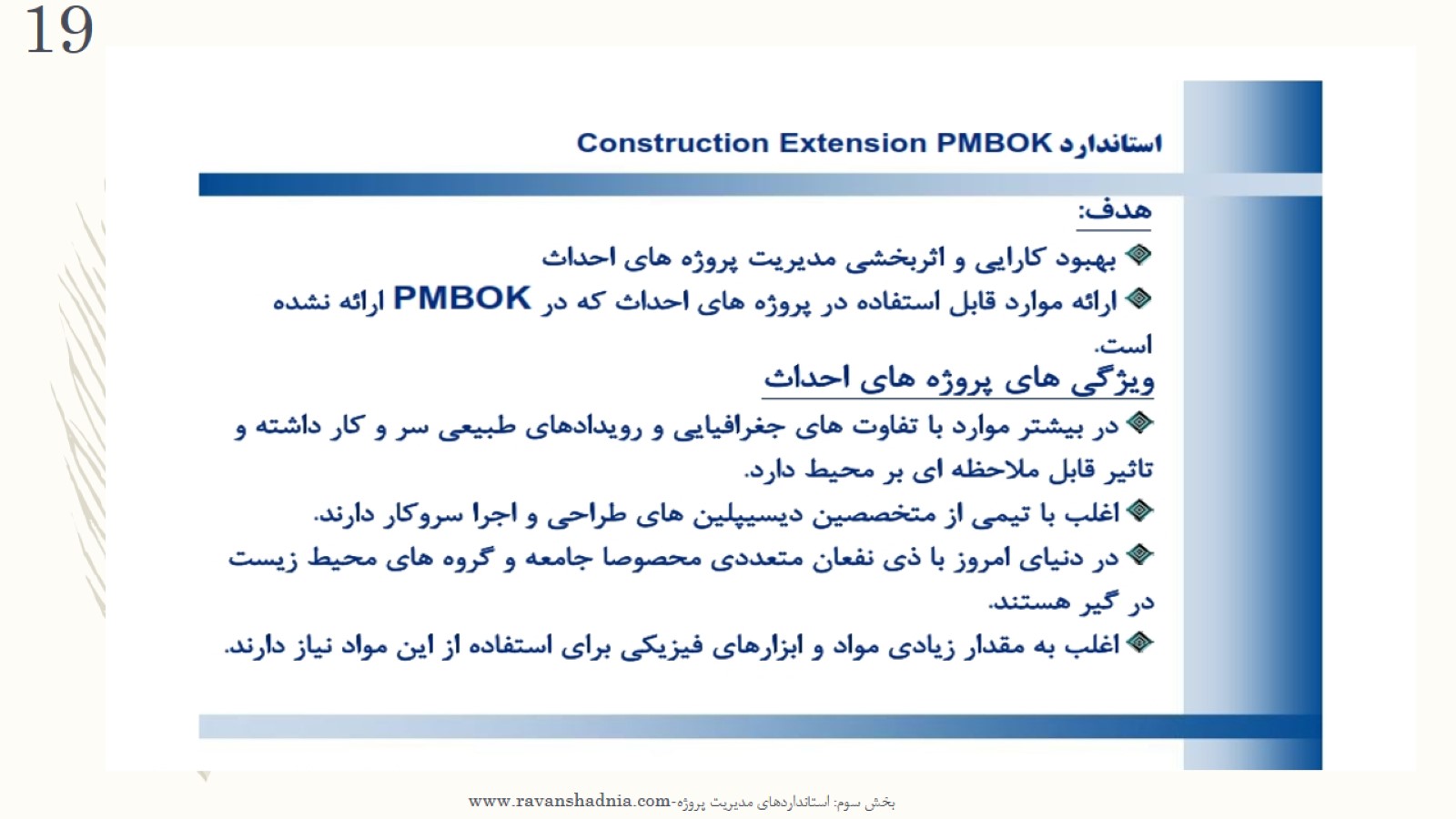 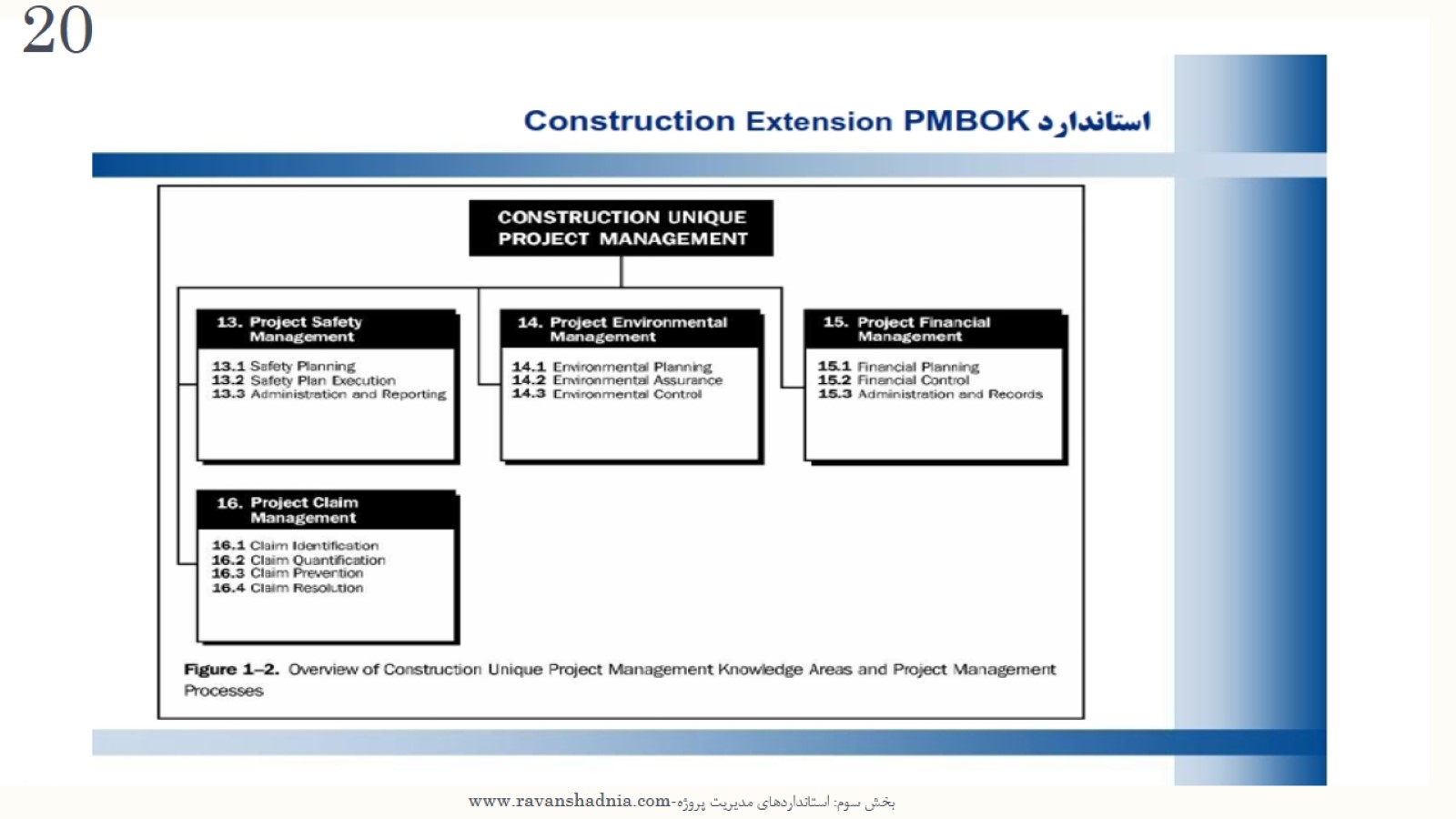 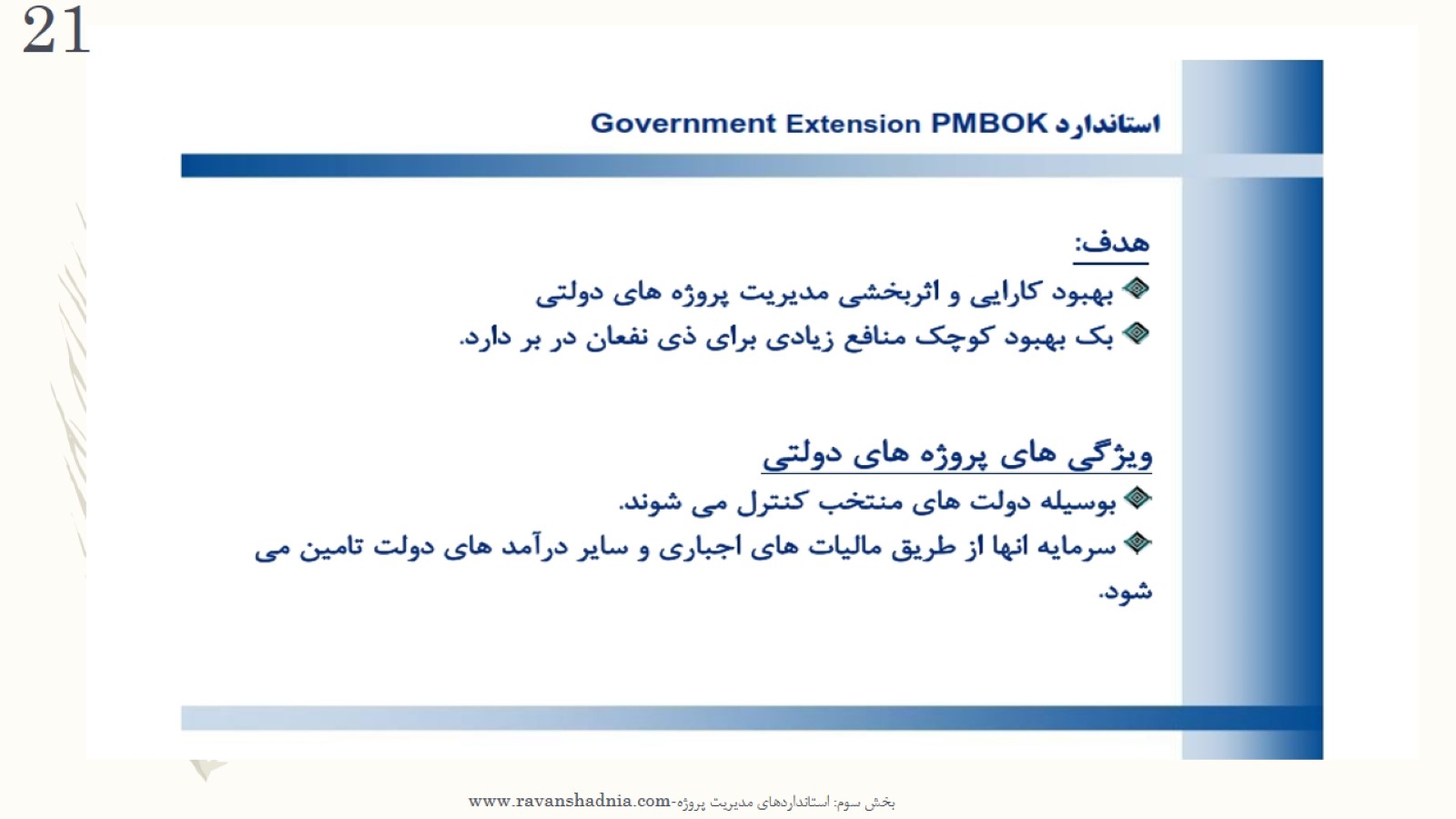 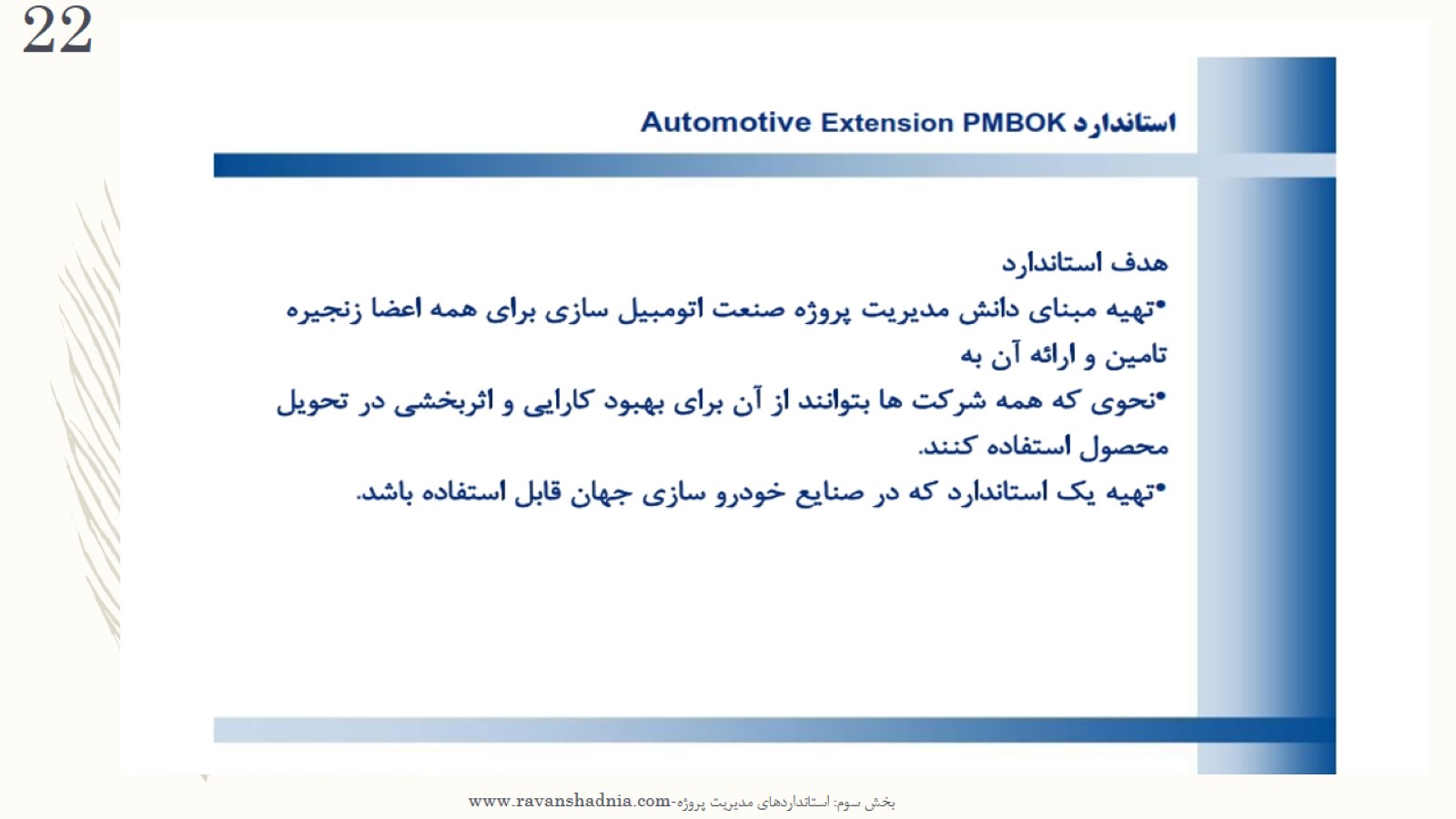 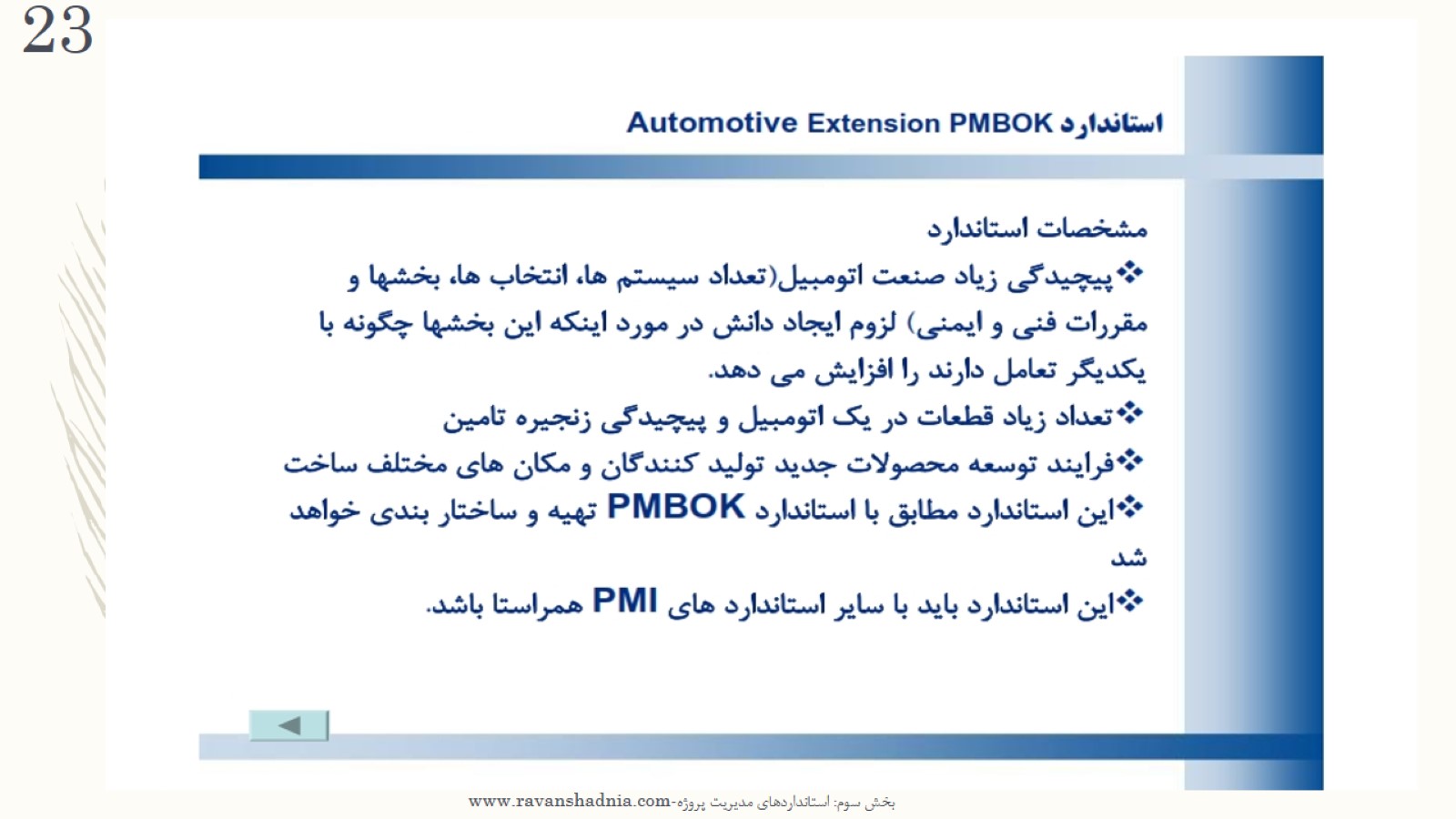 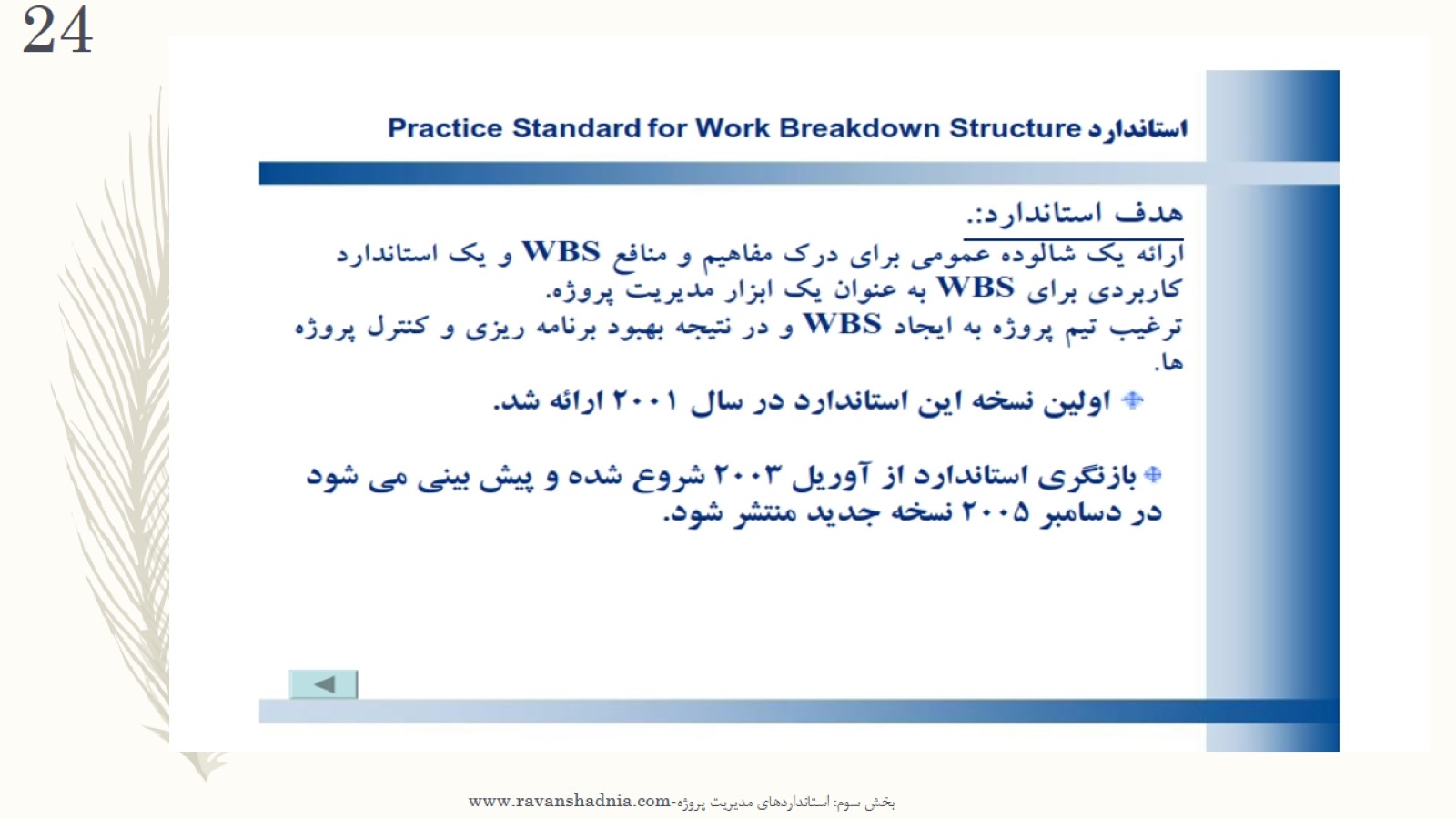 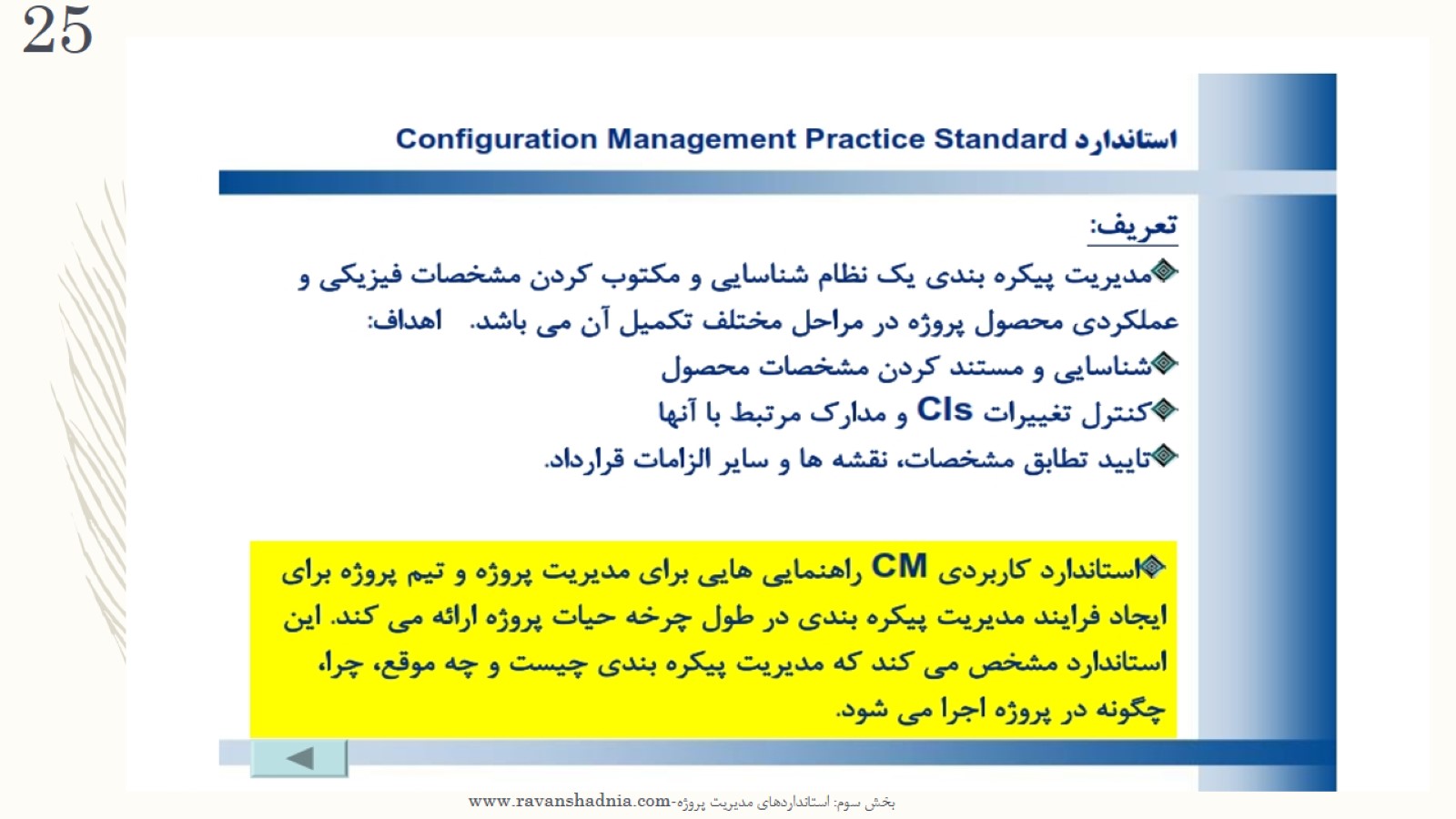 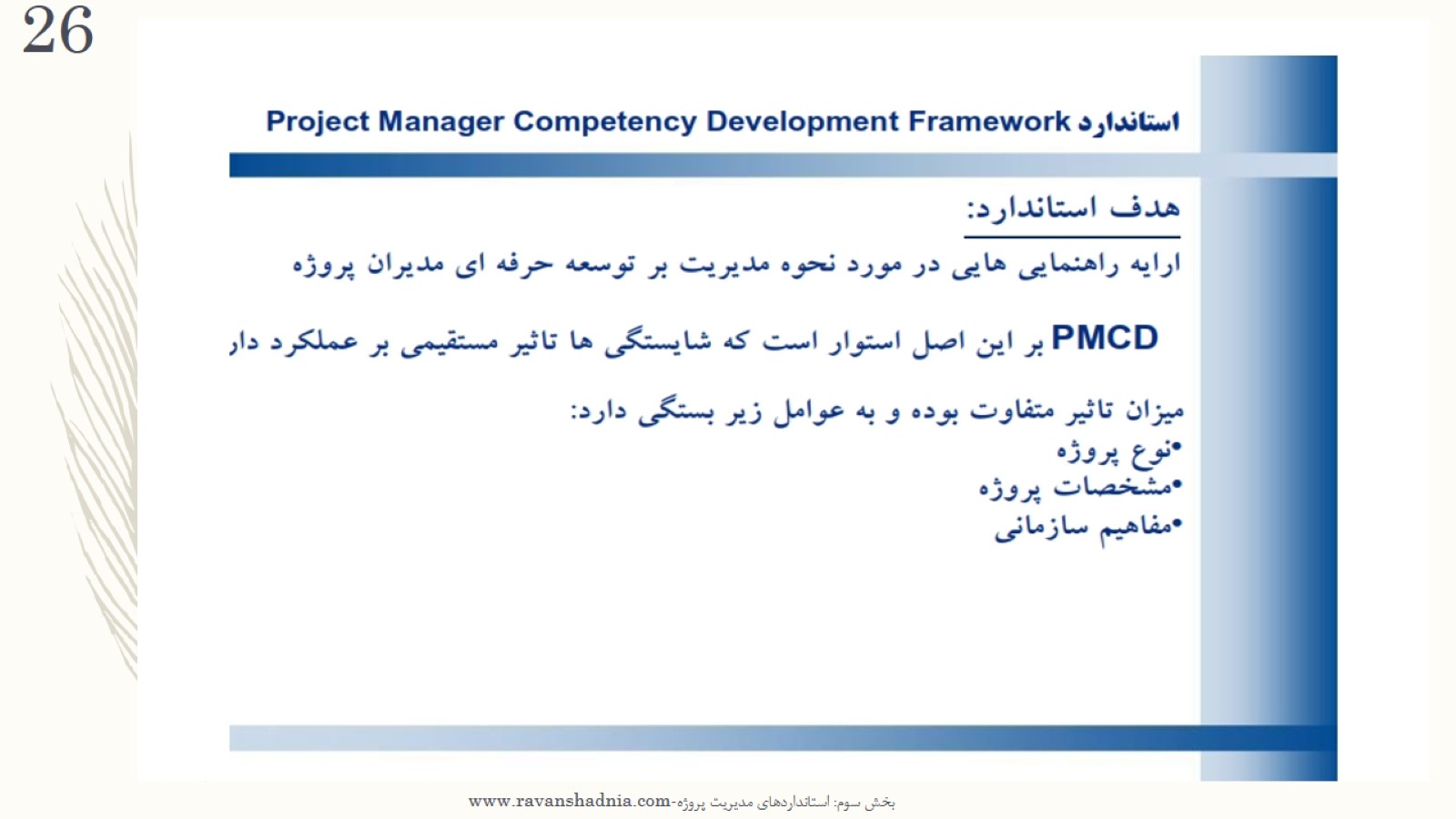 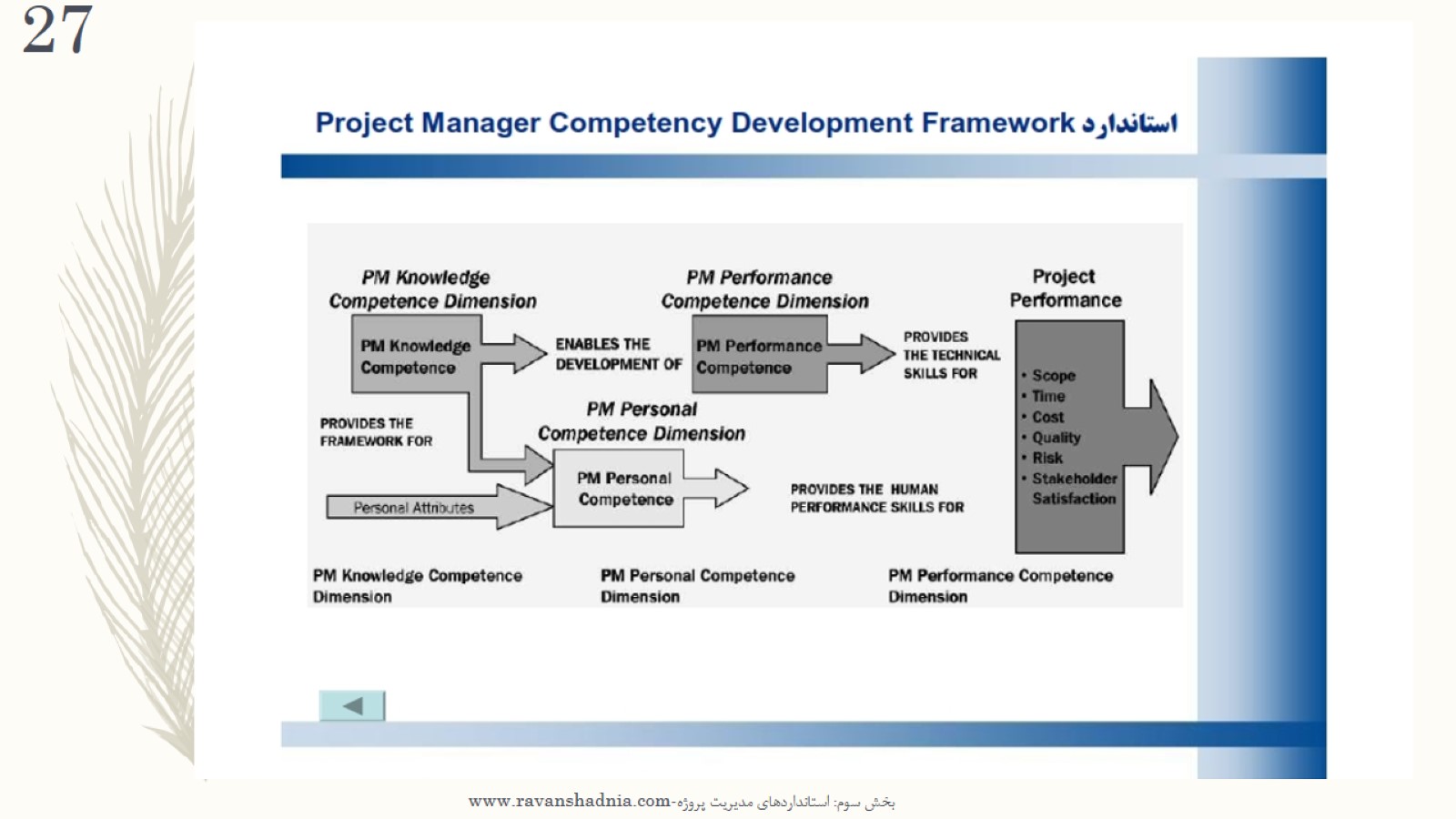 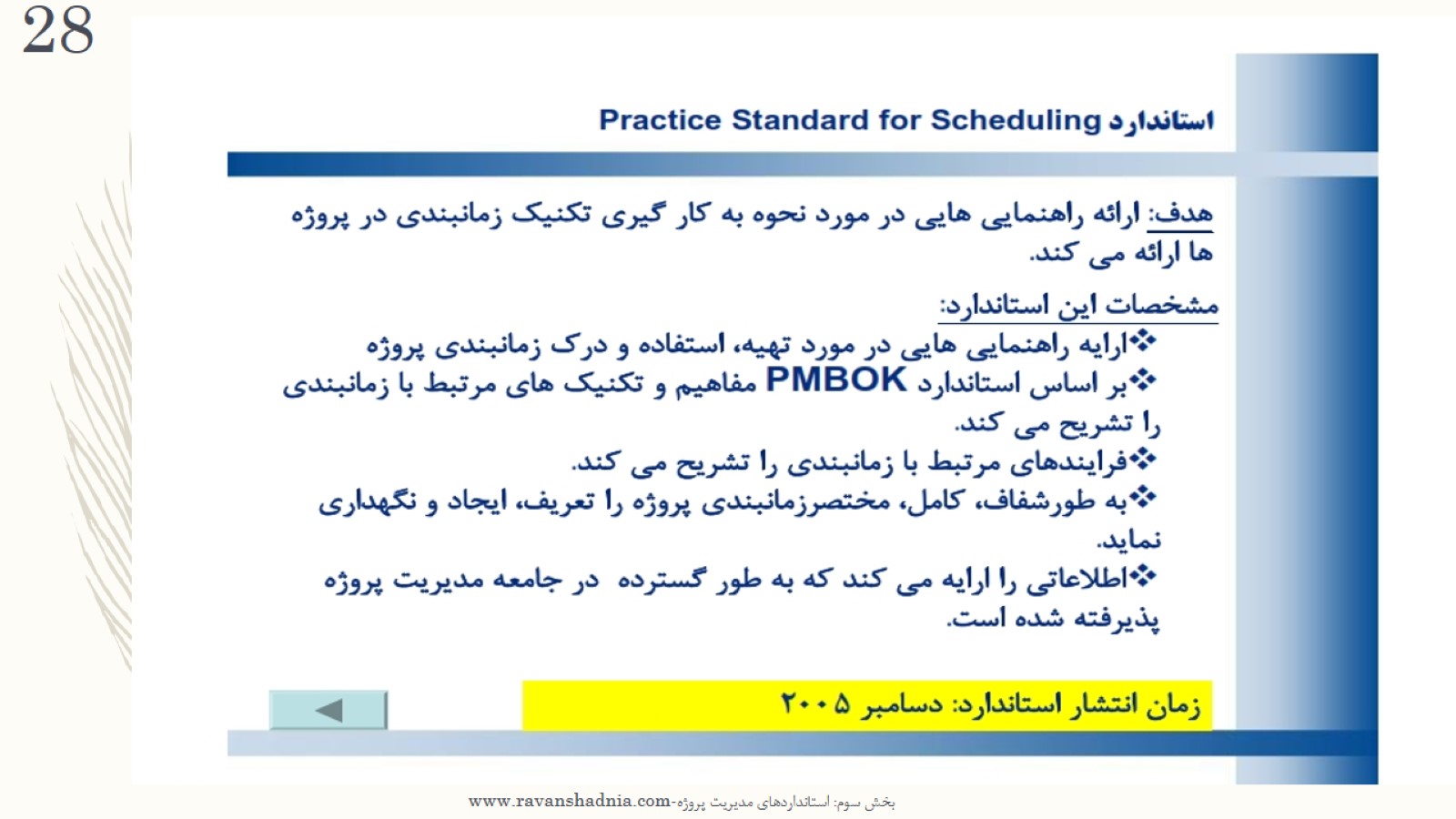 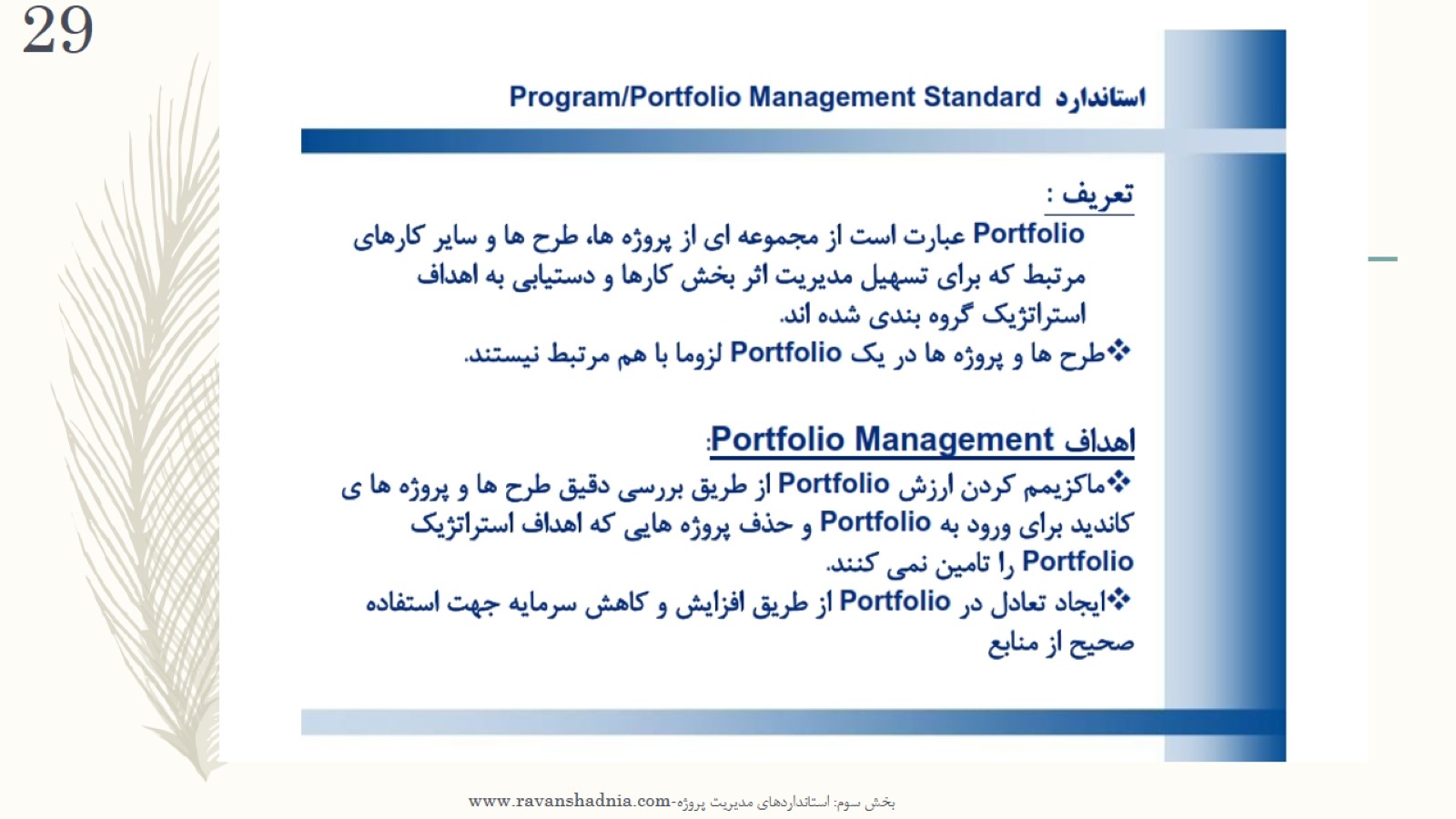 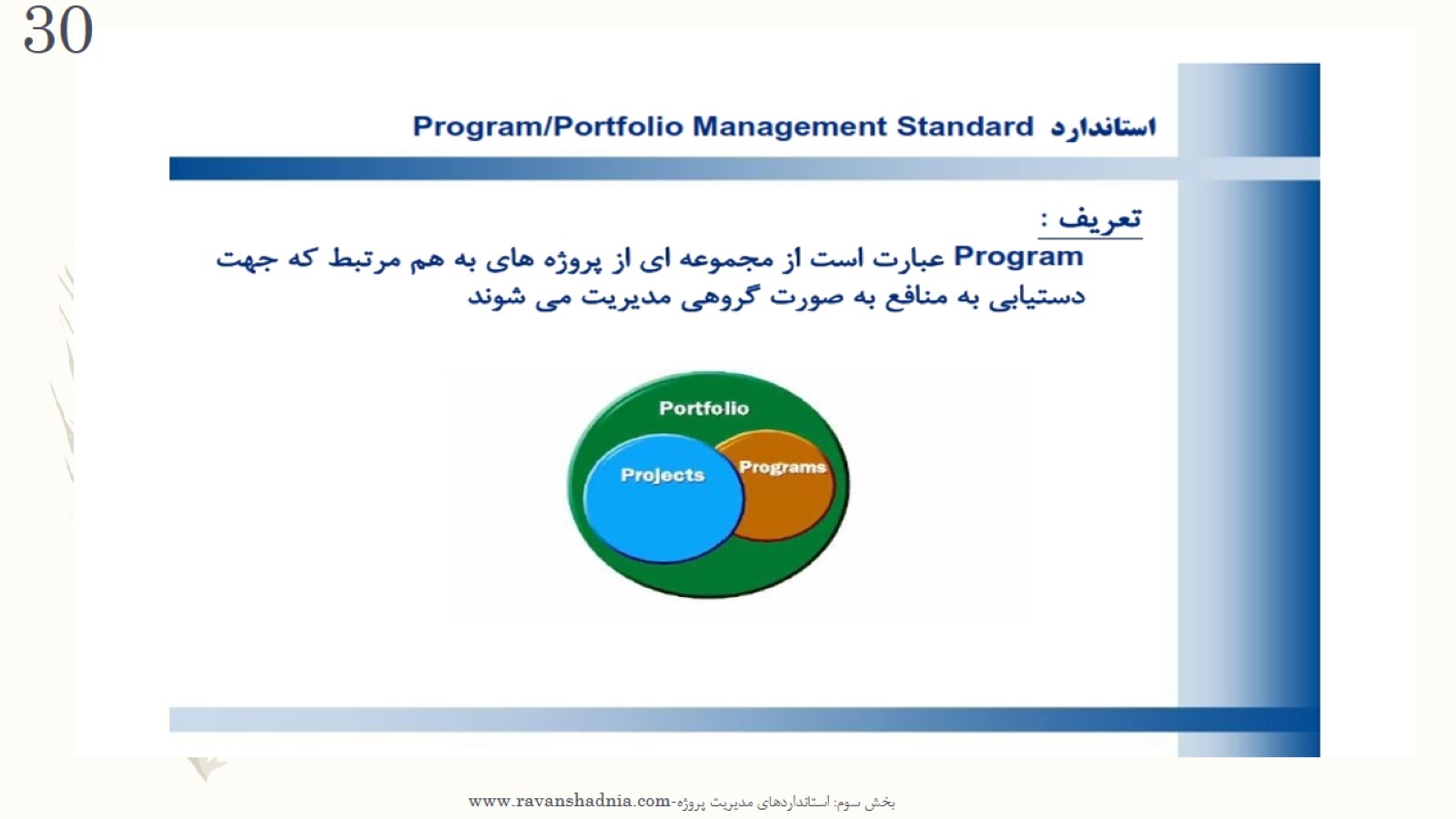 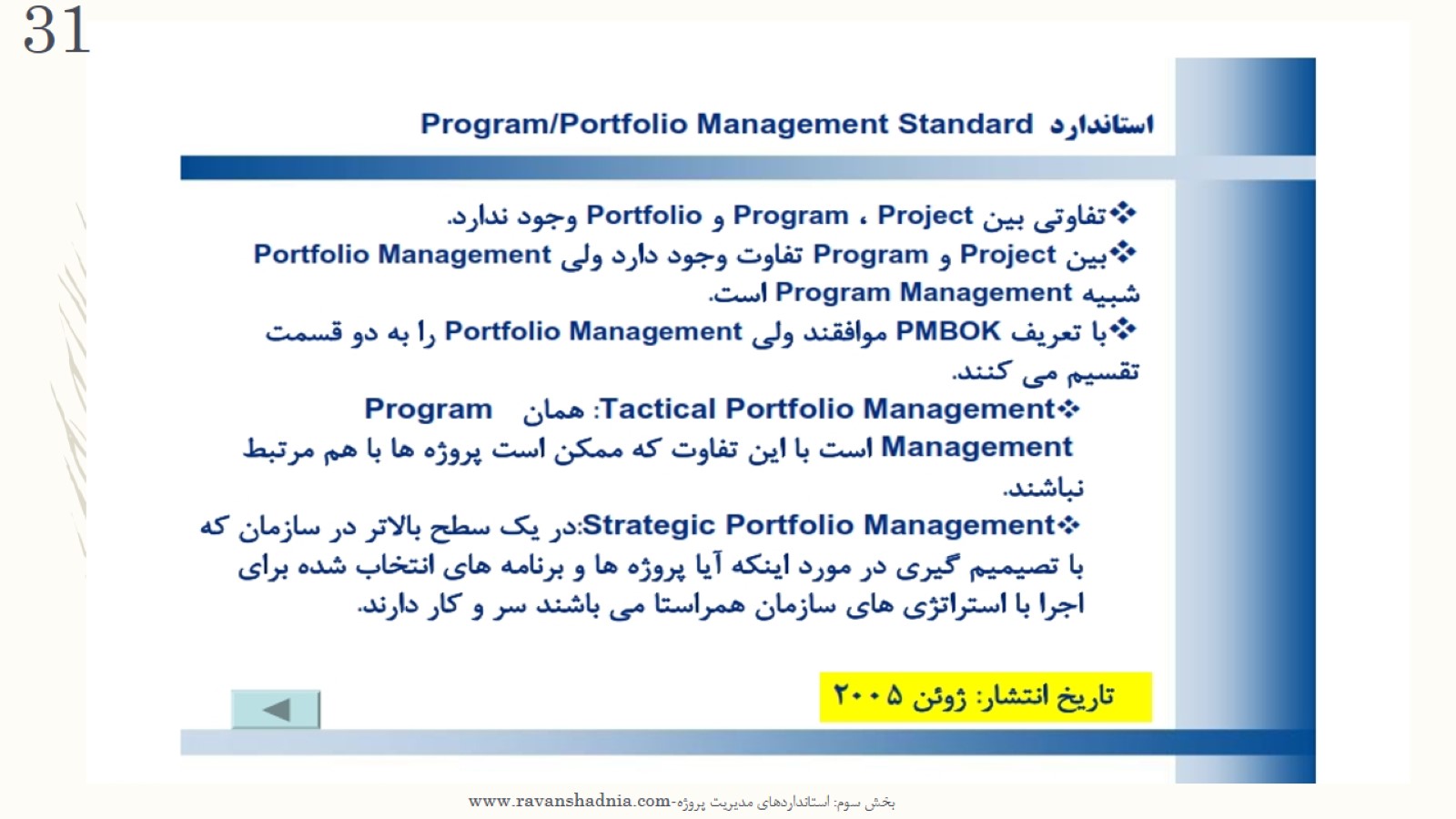 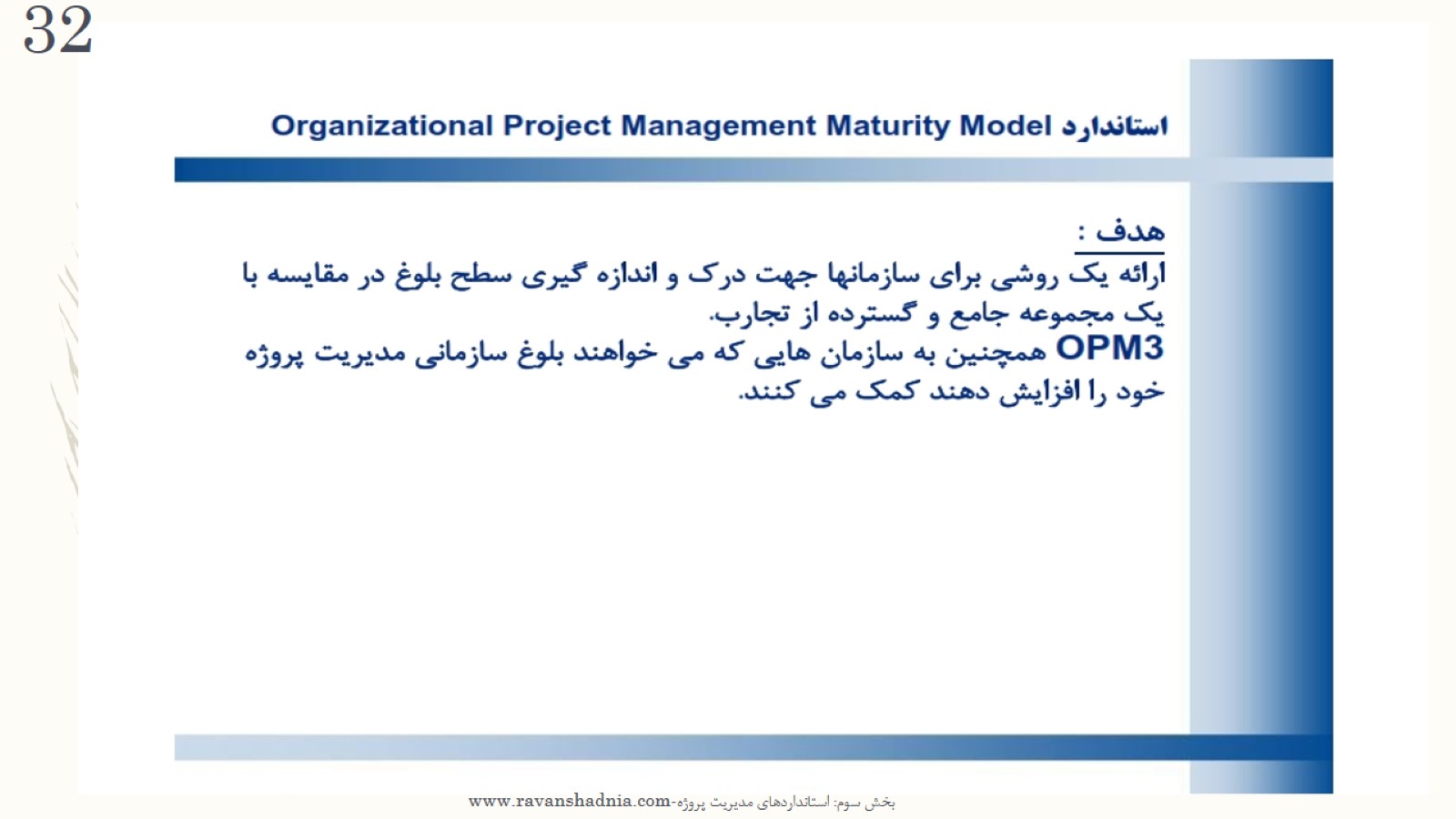 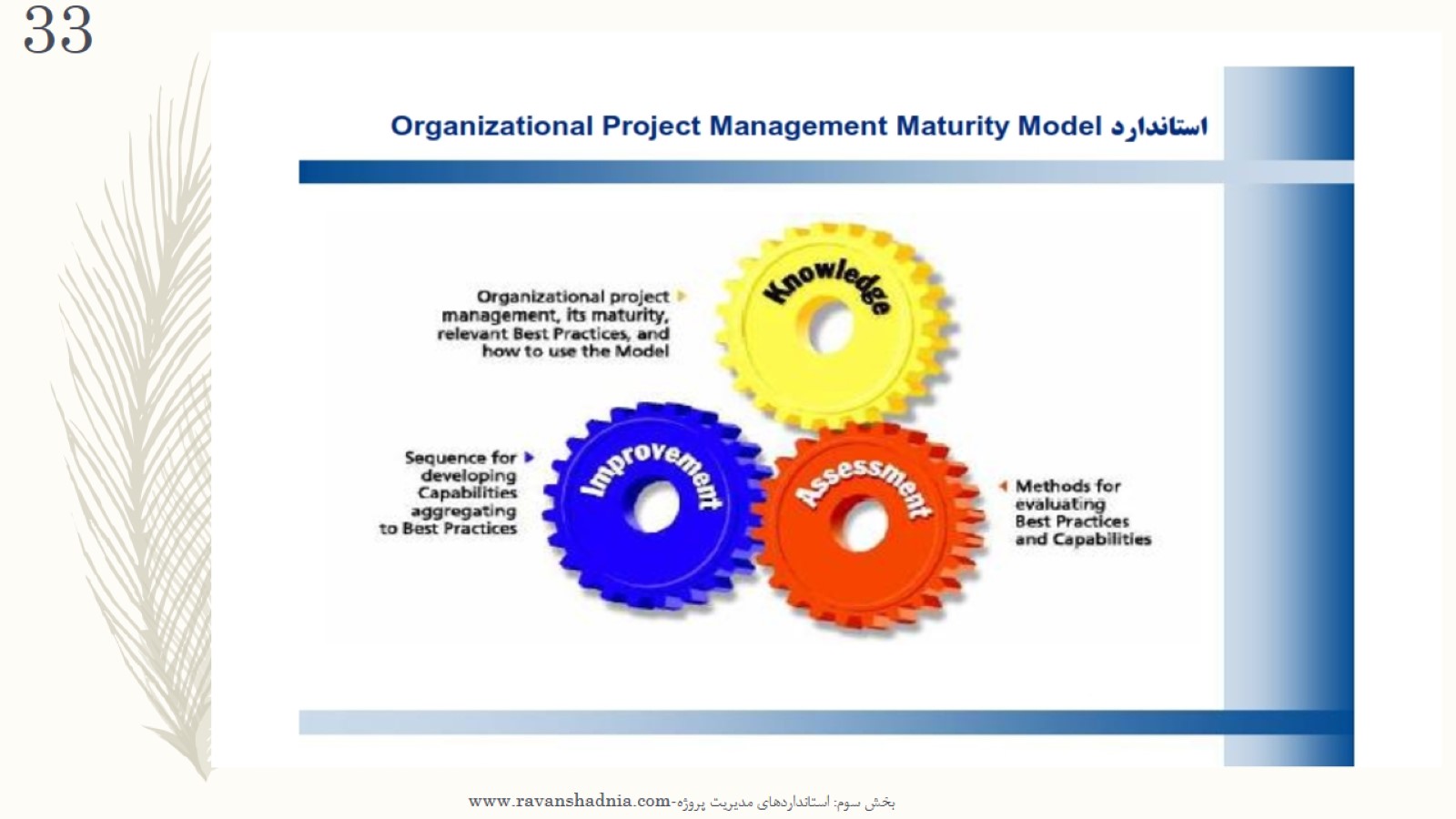 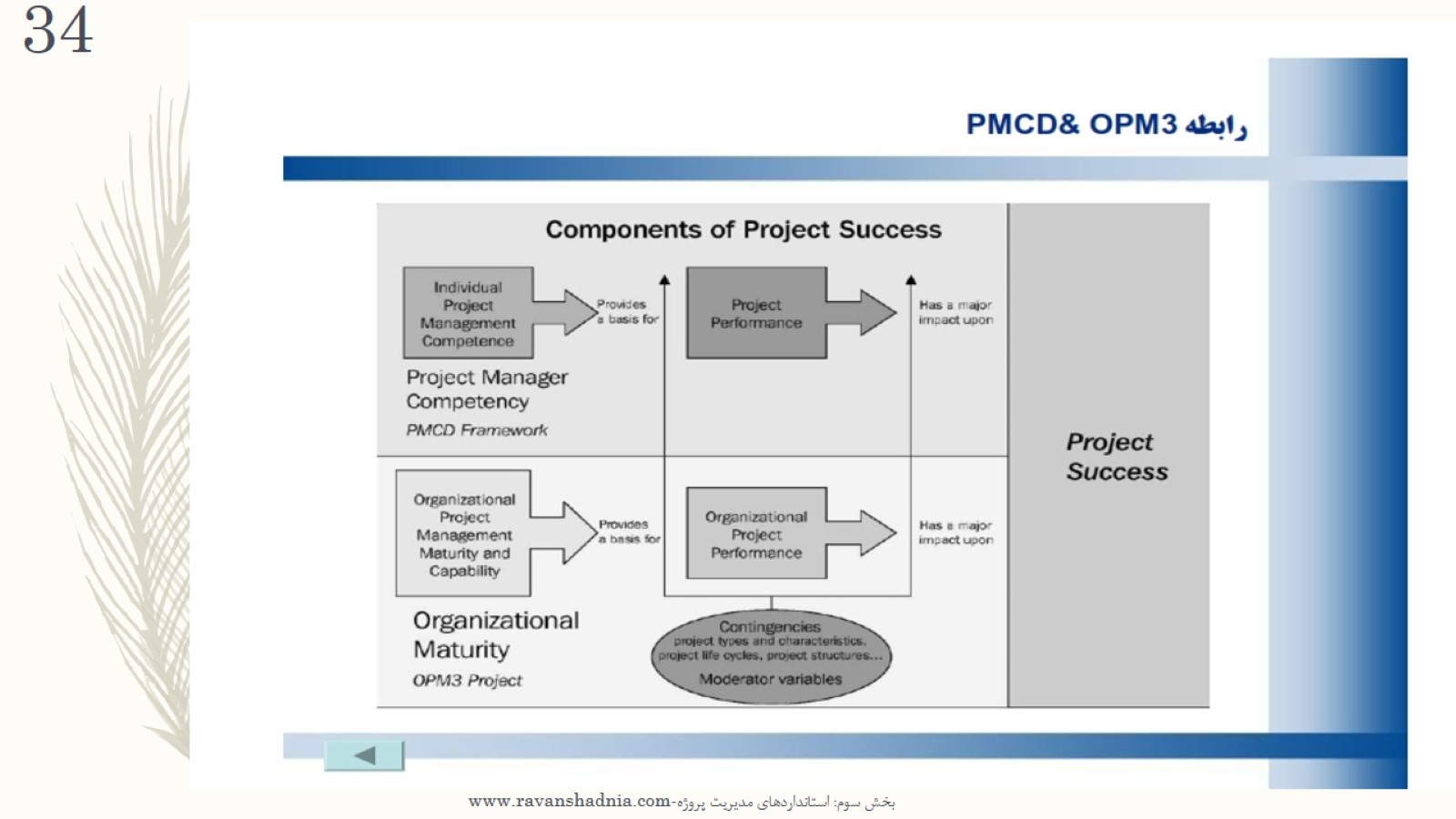 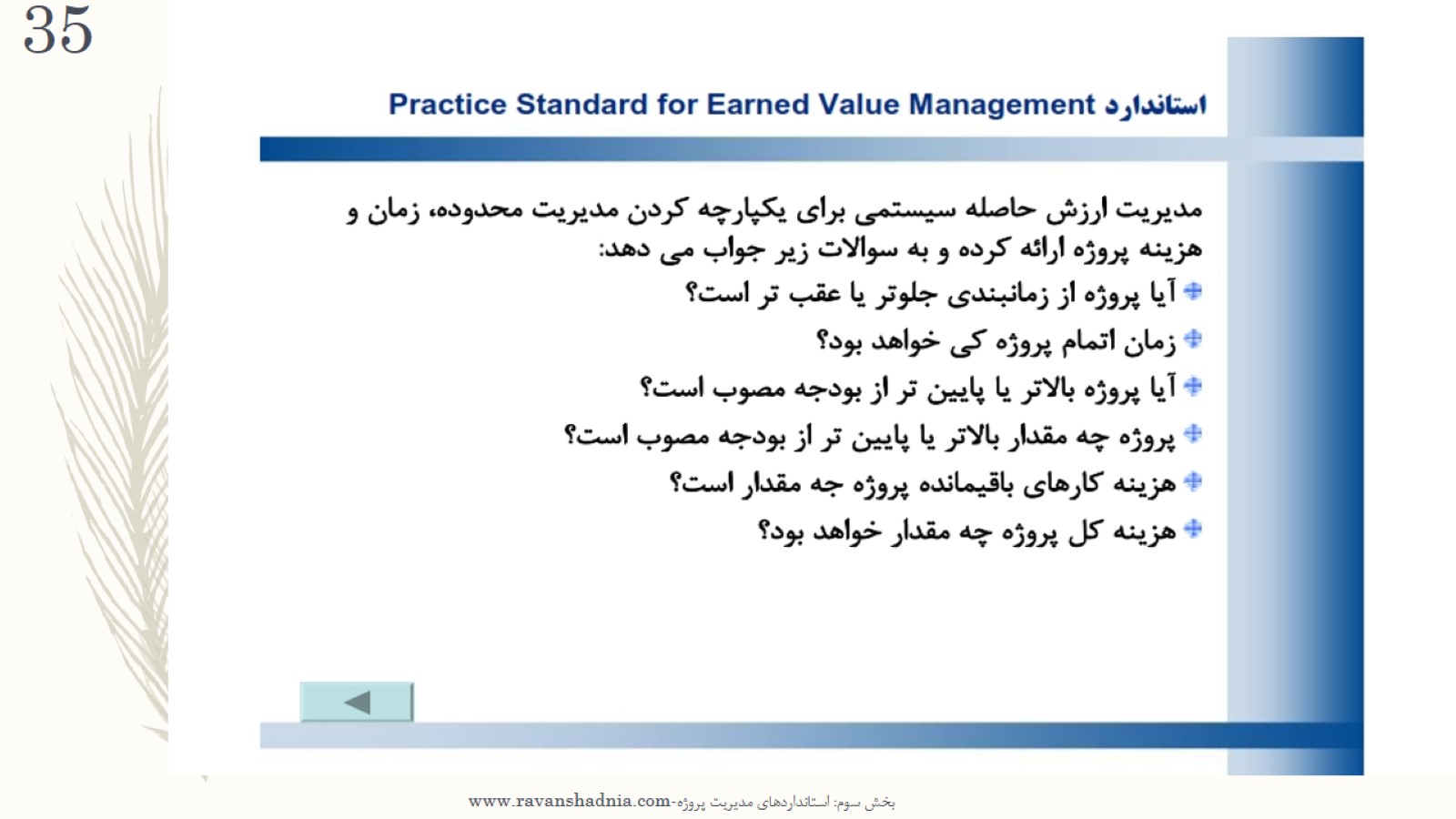 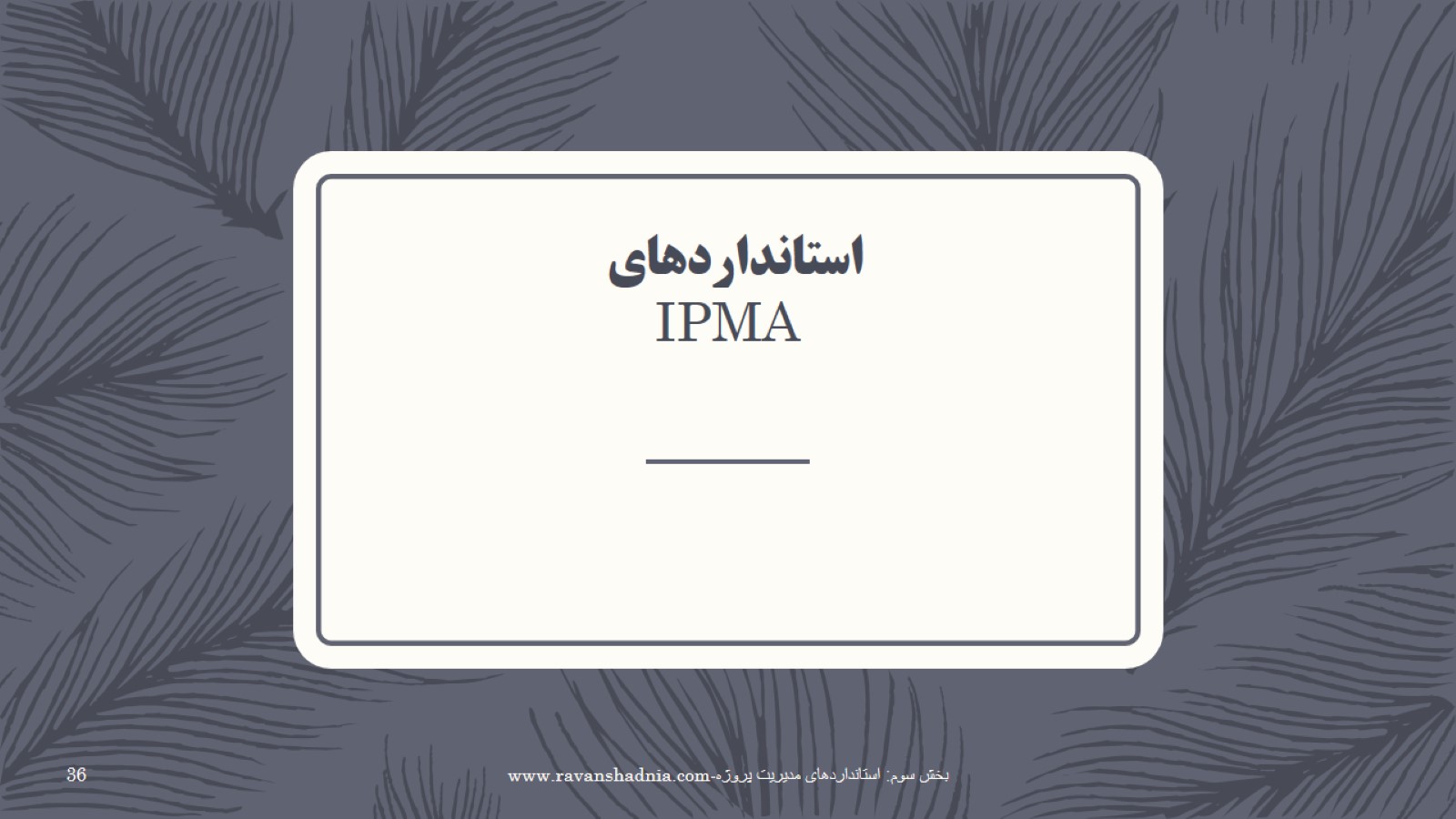 استانداردهای IPMA
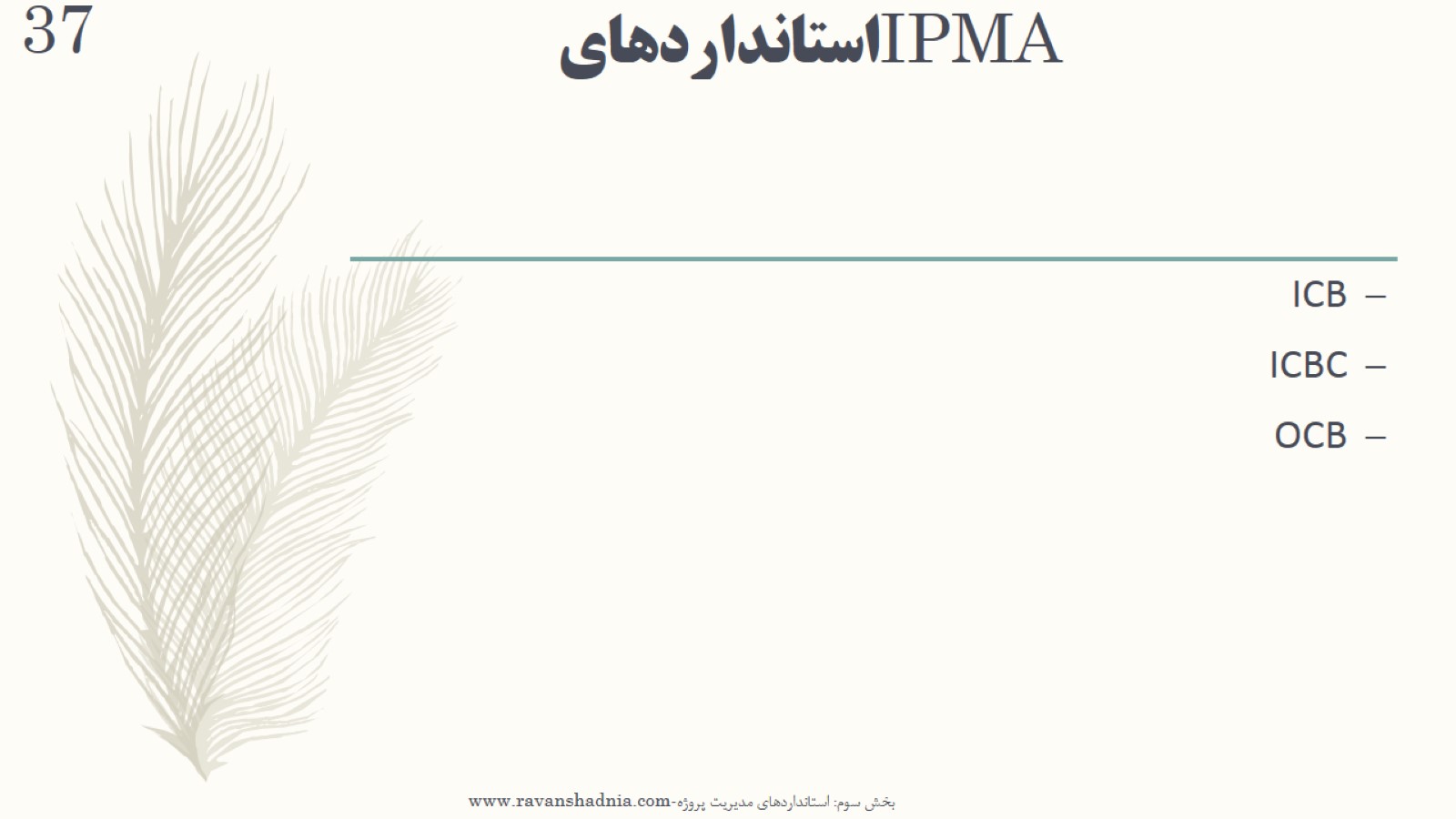 استانداردهای IPMA
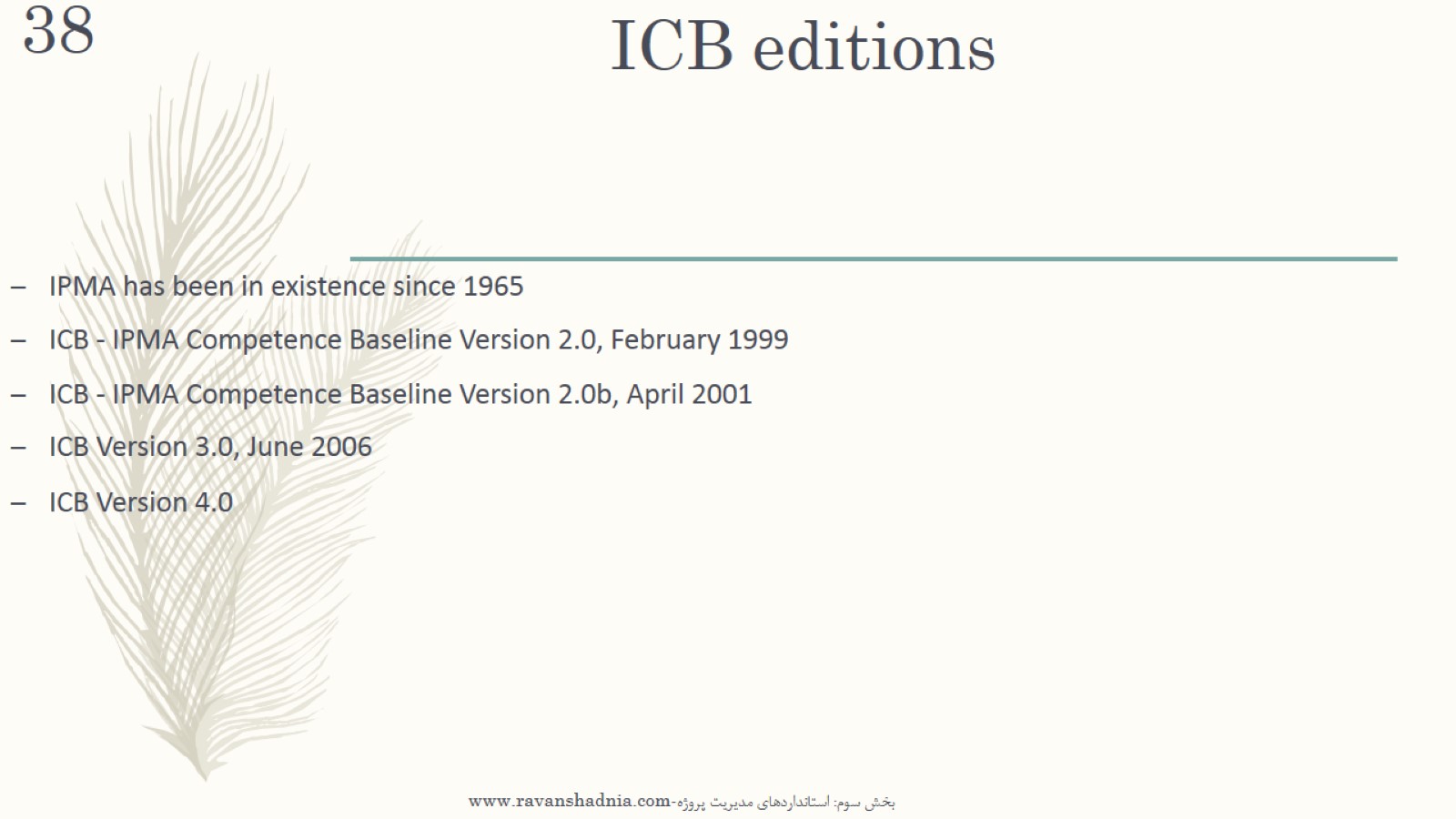 ICB editions
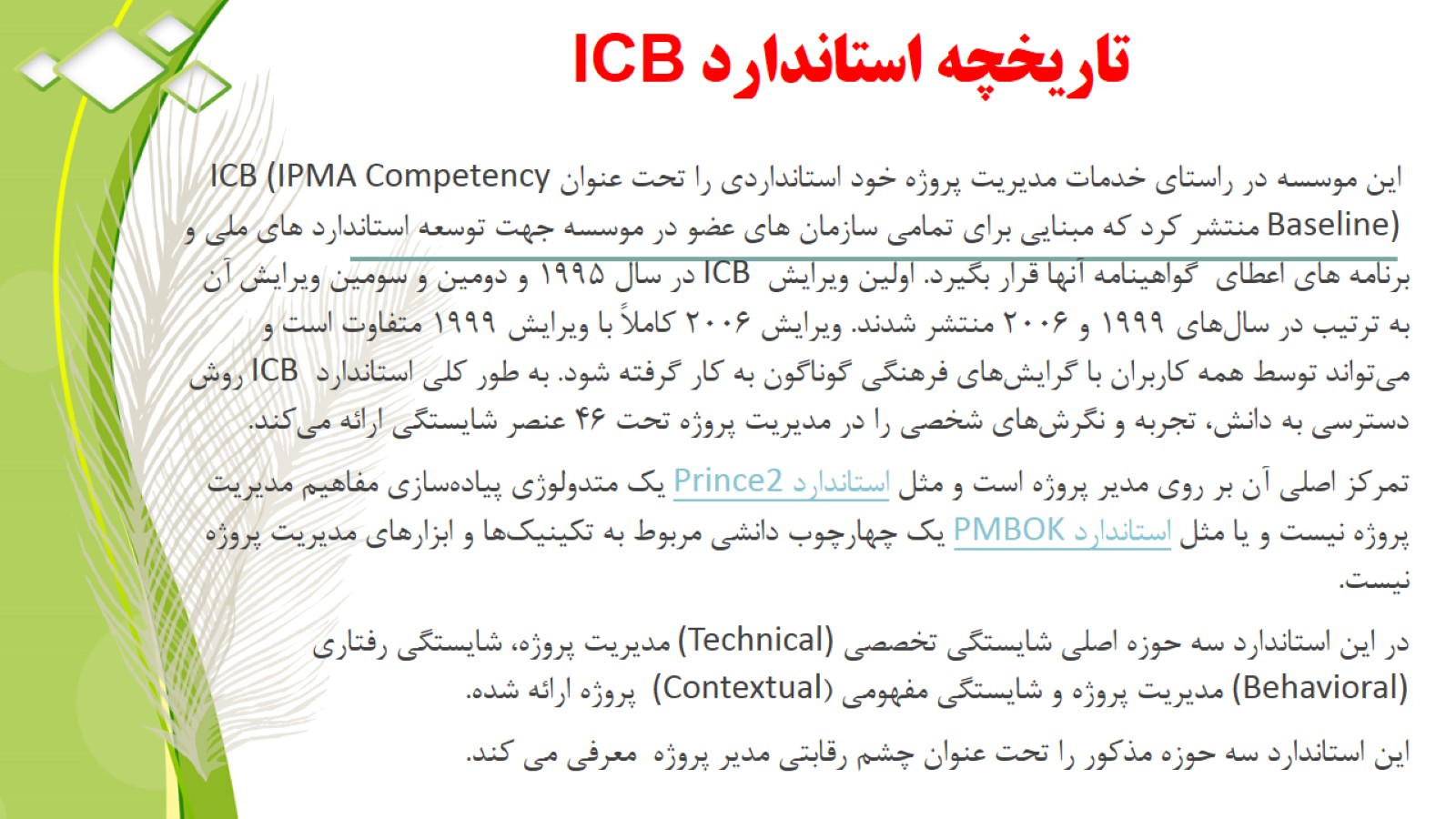 تاریخچه استاندارد ICB
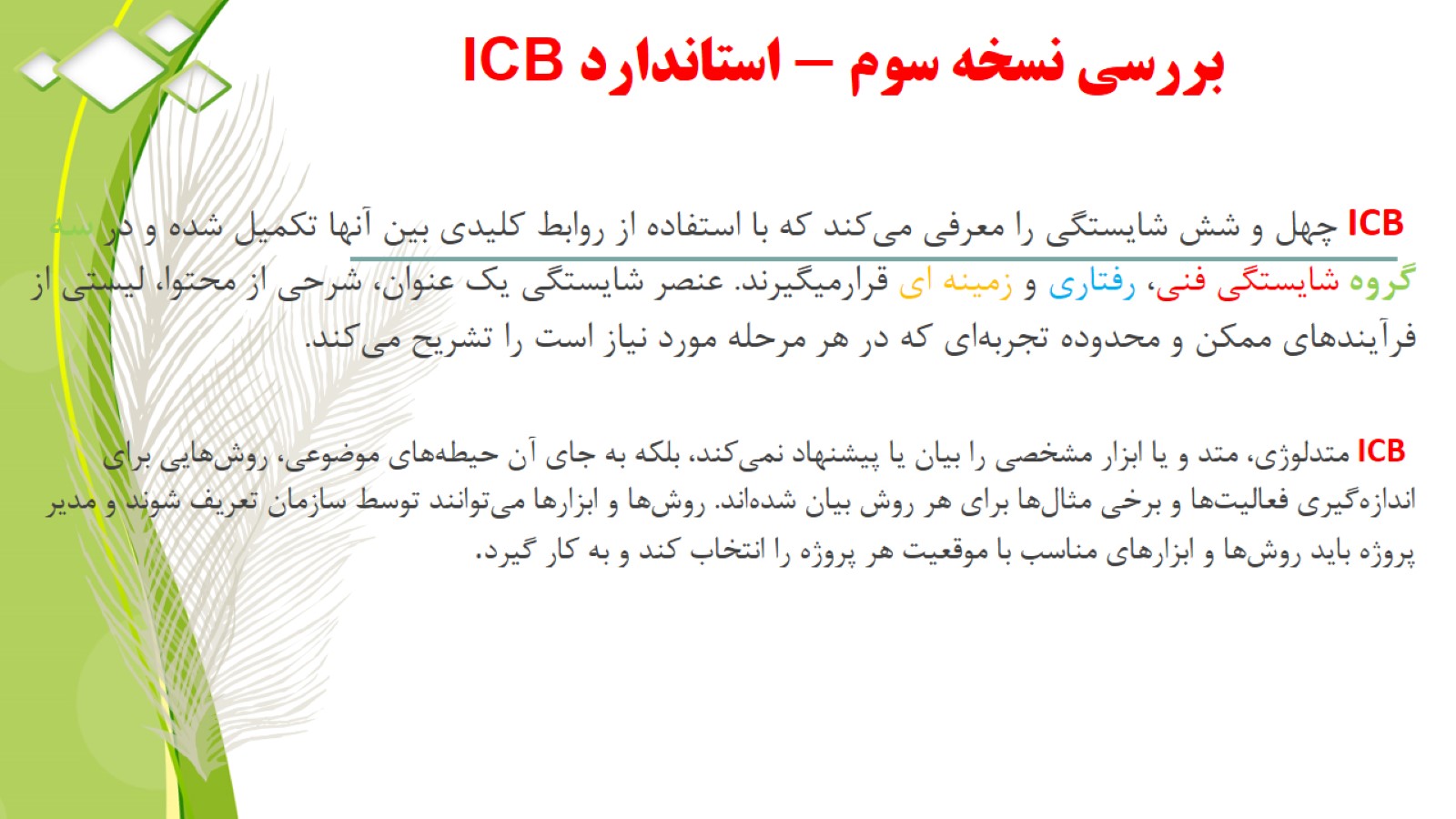 بررسی نسخه سوم - استاندارد ICB
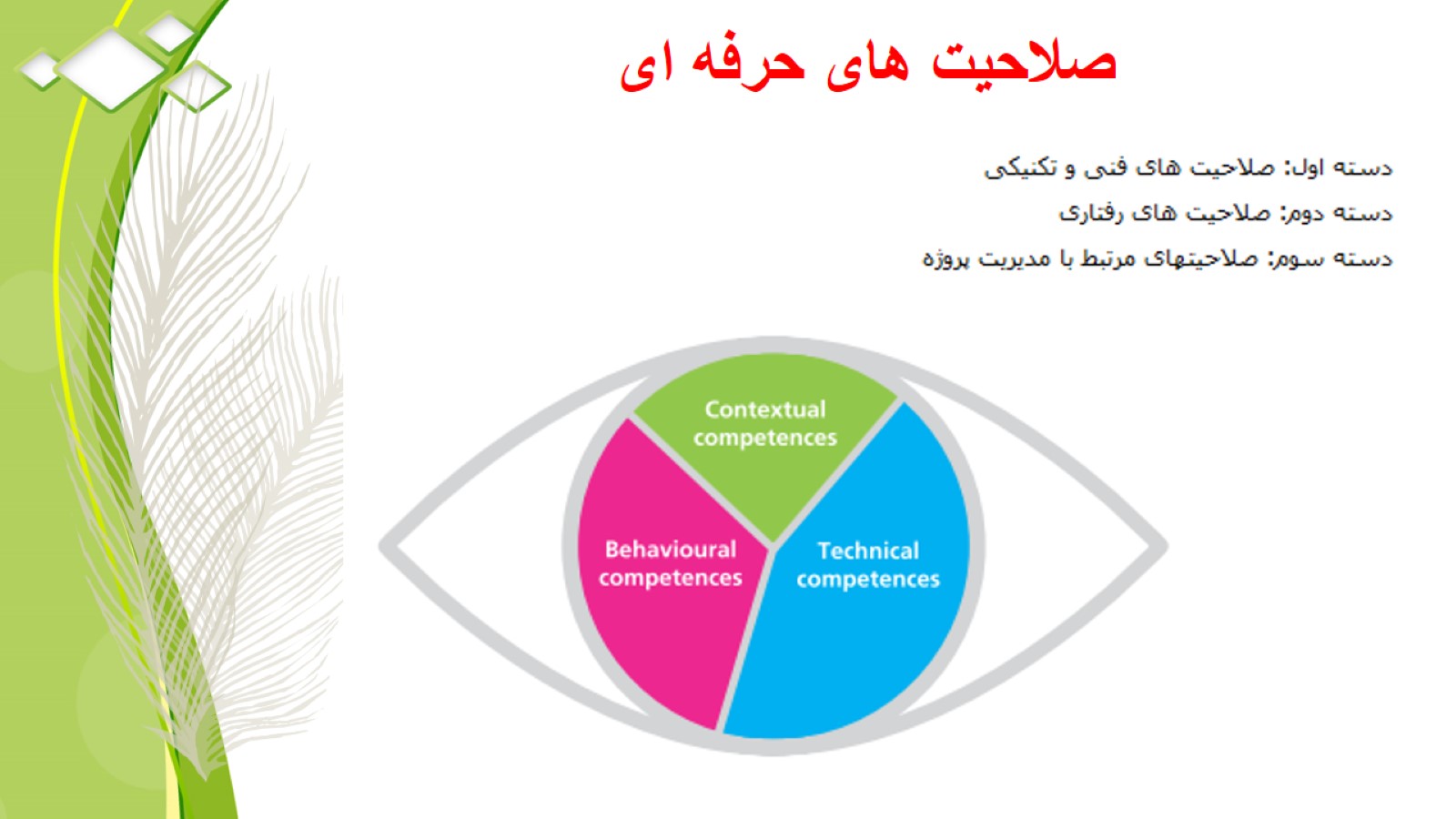 صلاحیت های حرفه ای
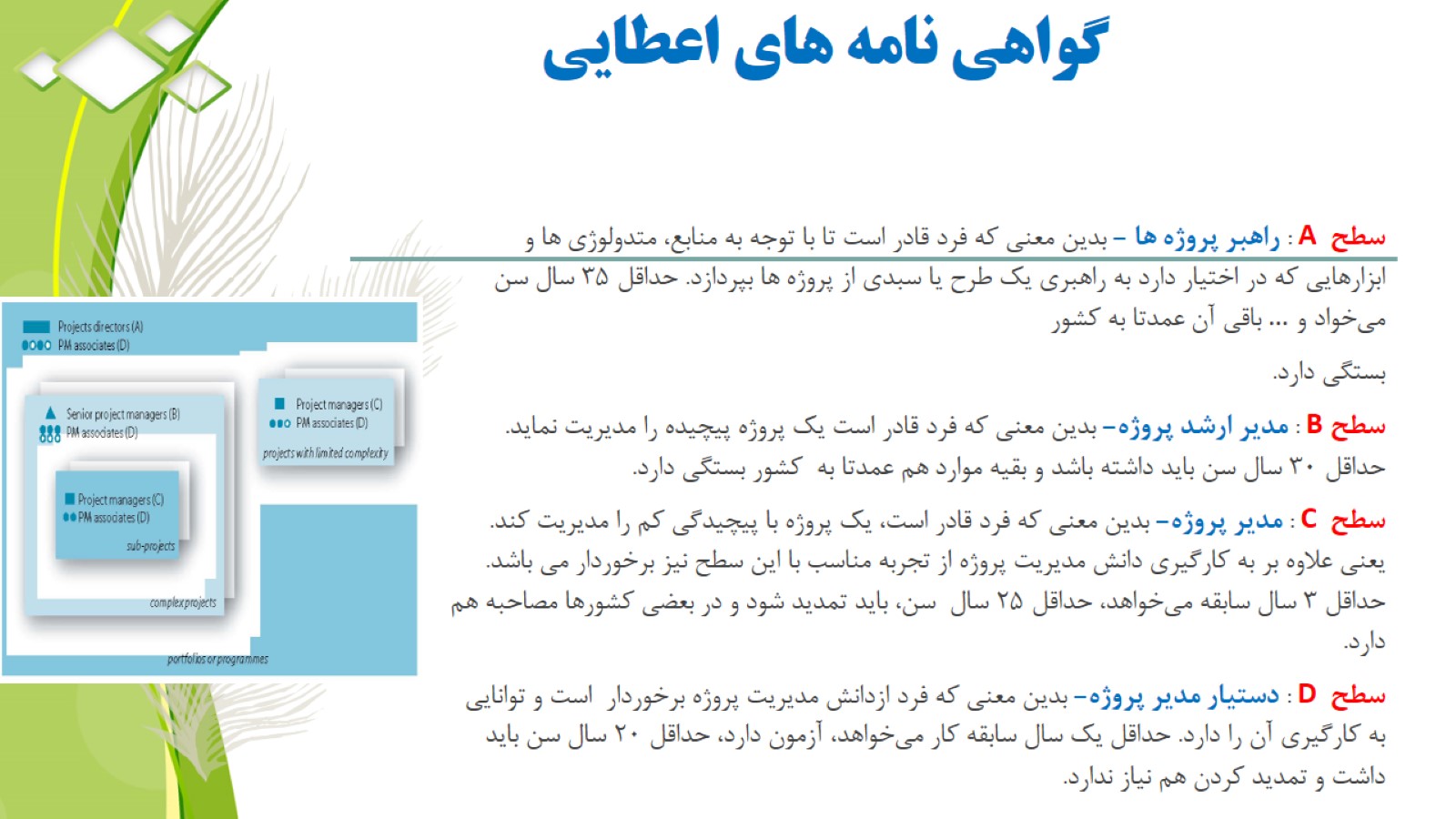 گواهی نامه های اعطایی
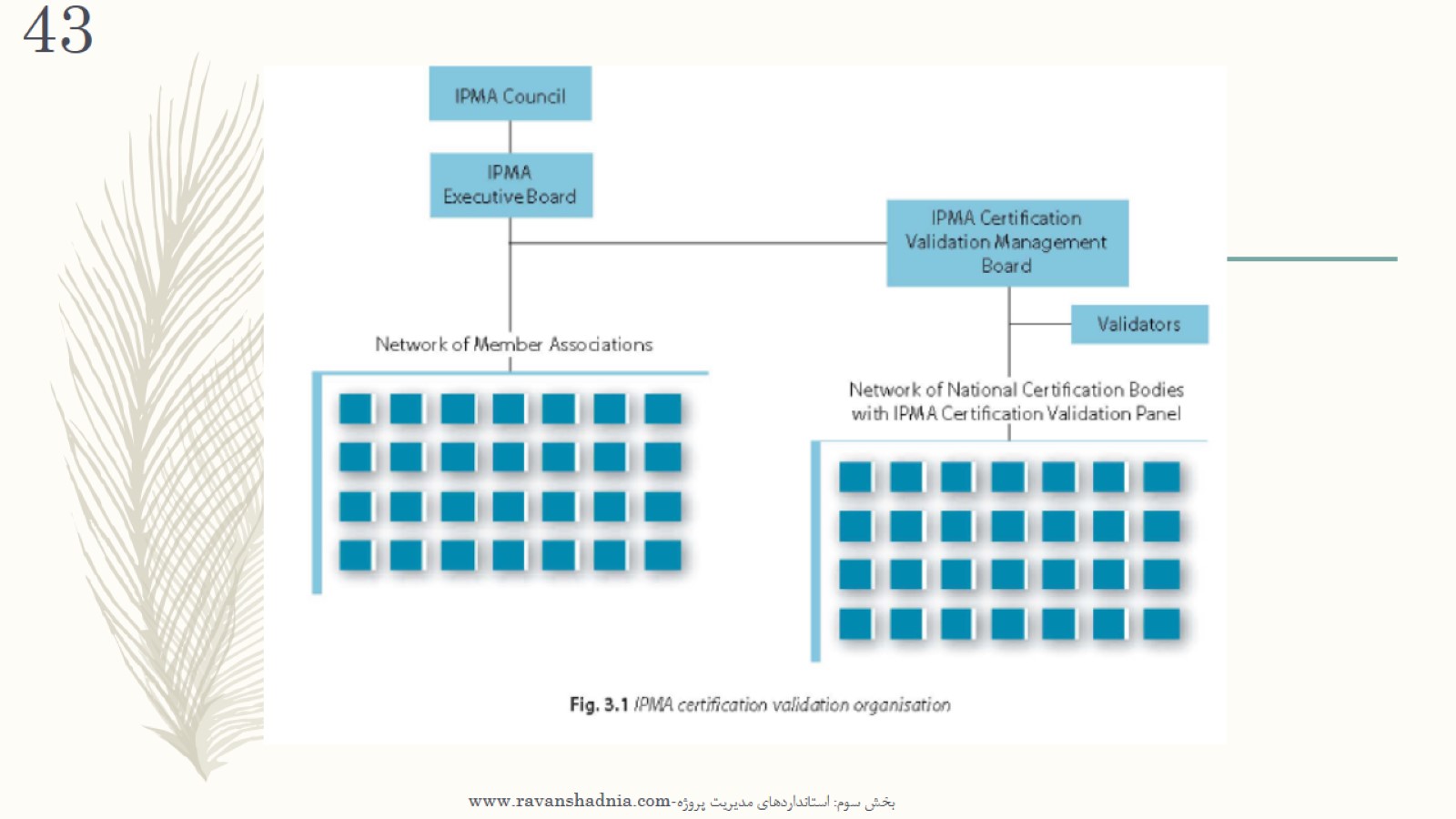 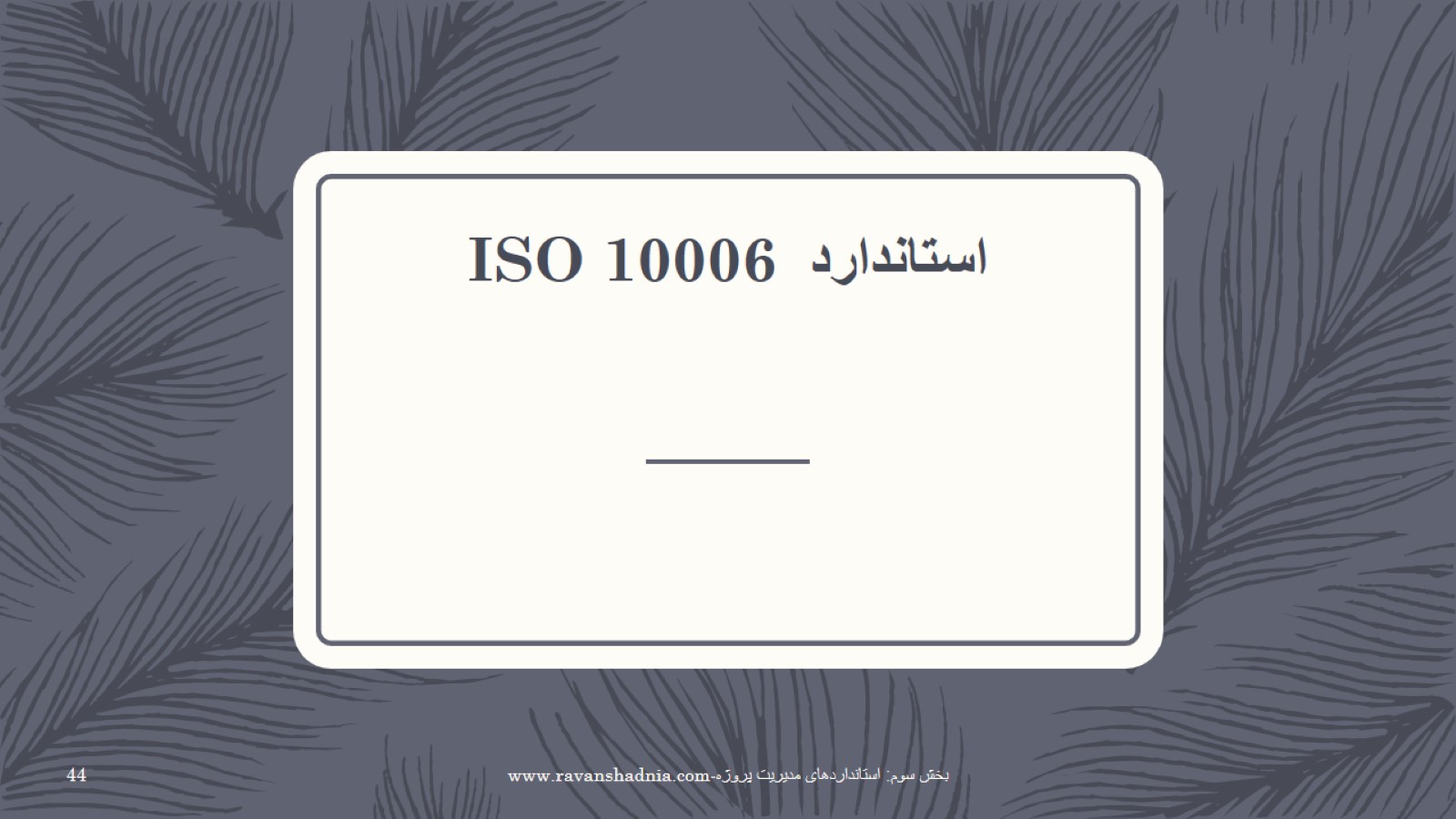 ISO 10006 استاندارد
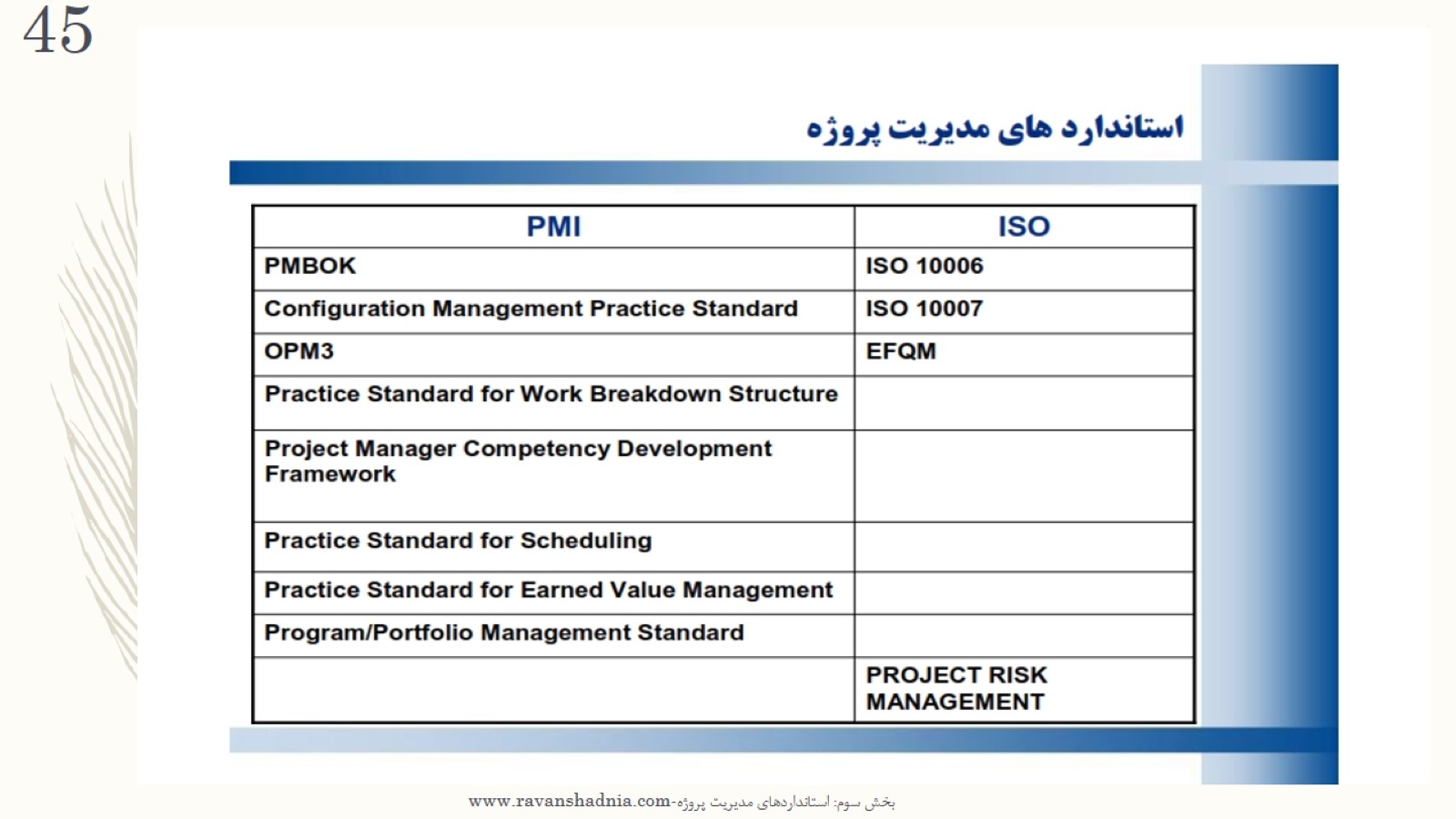 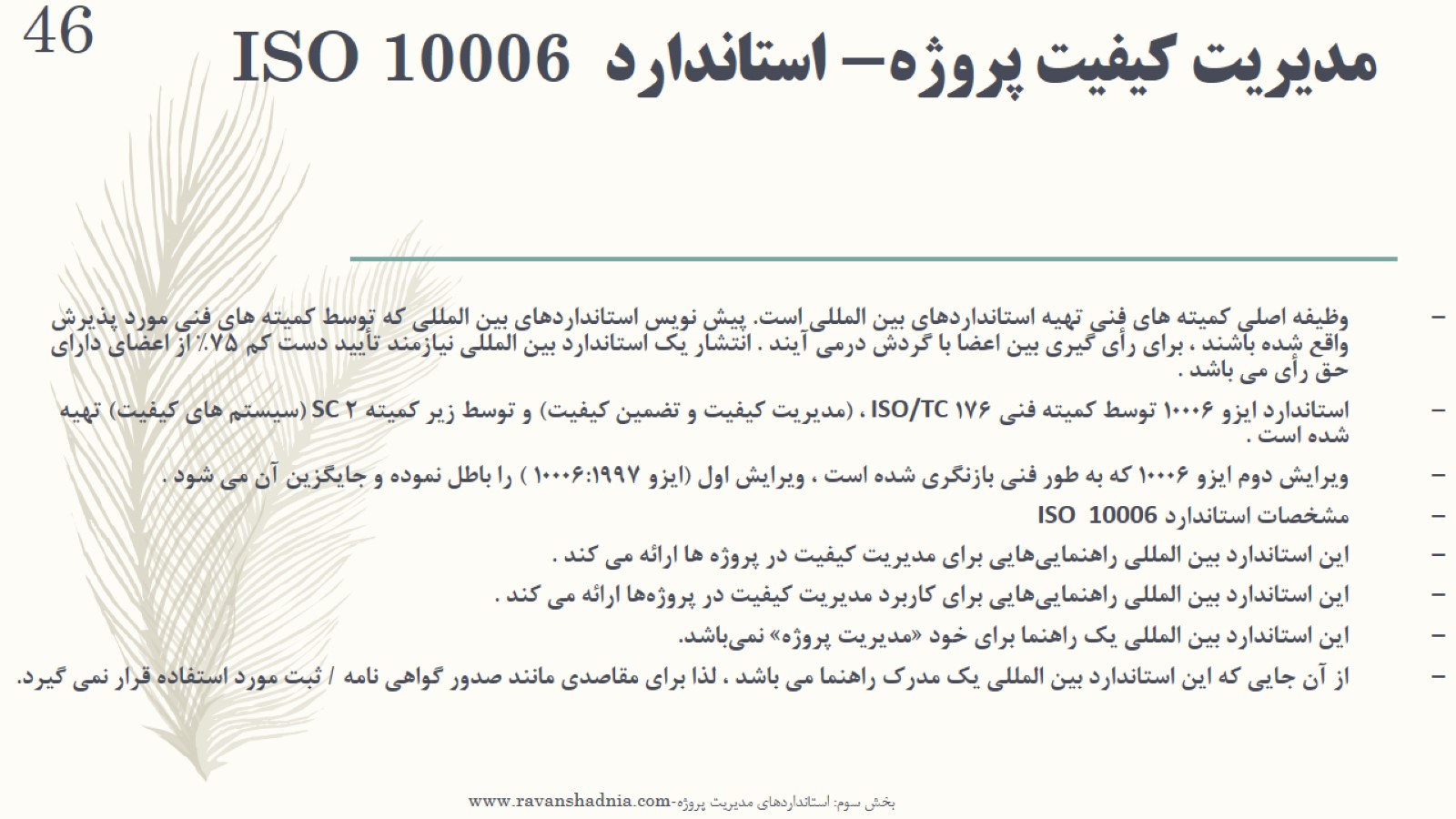 ISO 10006 مدیریت کیفیت پروژه- استاندارد
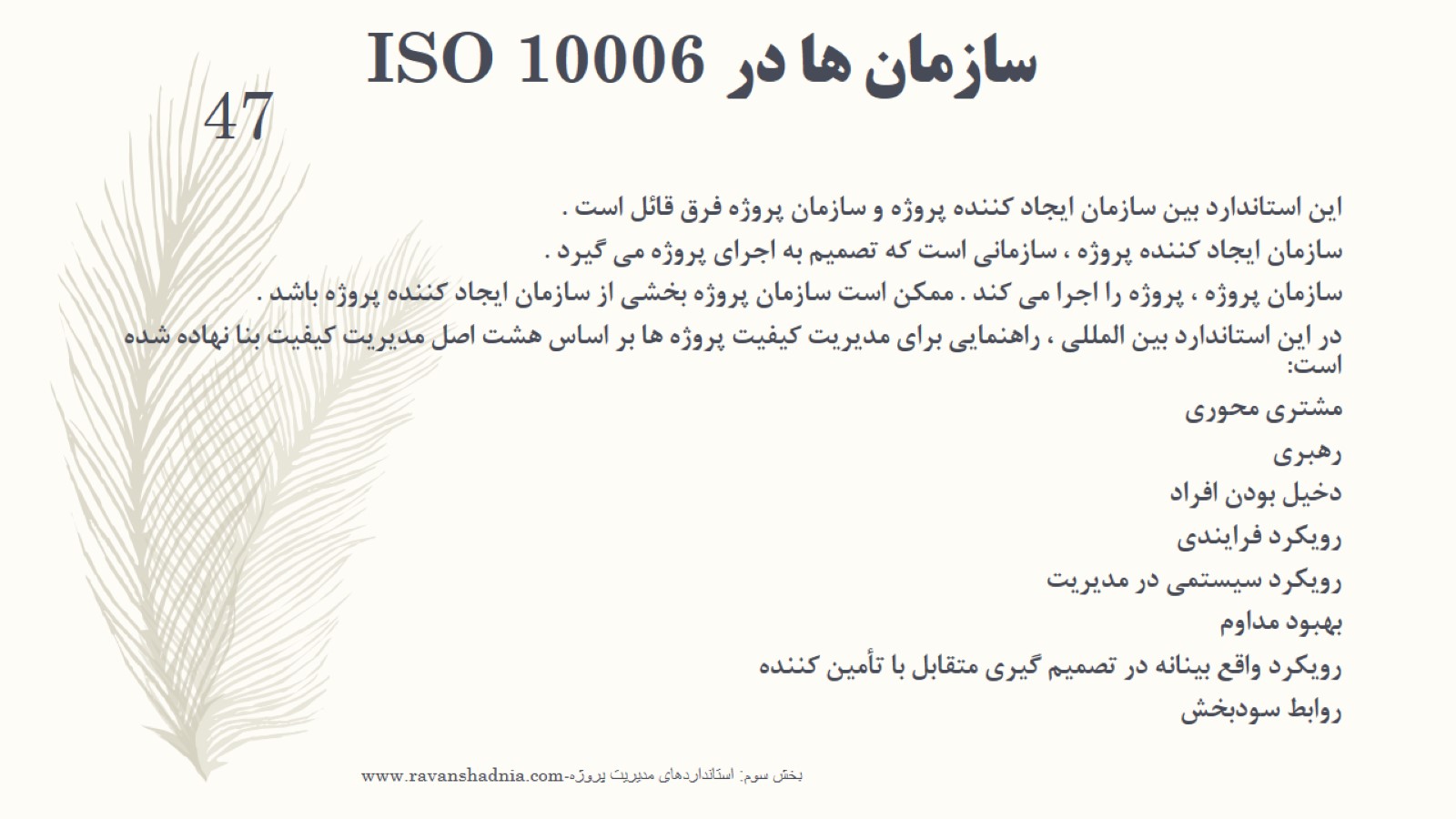 ISO 10006 سازمان ها در
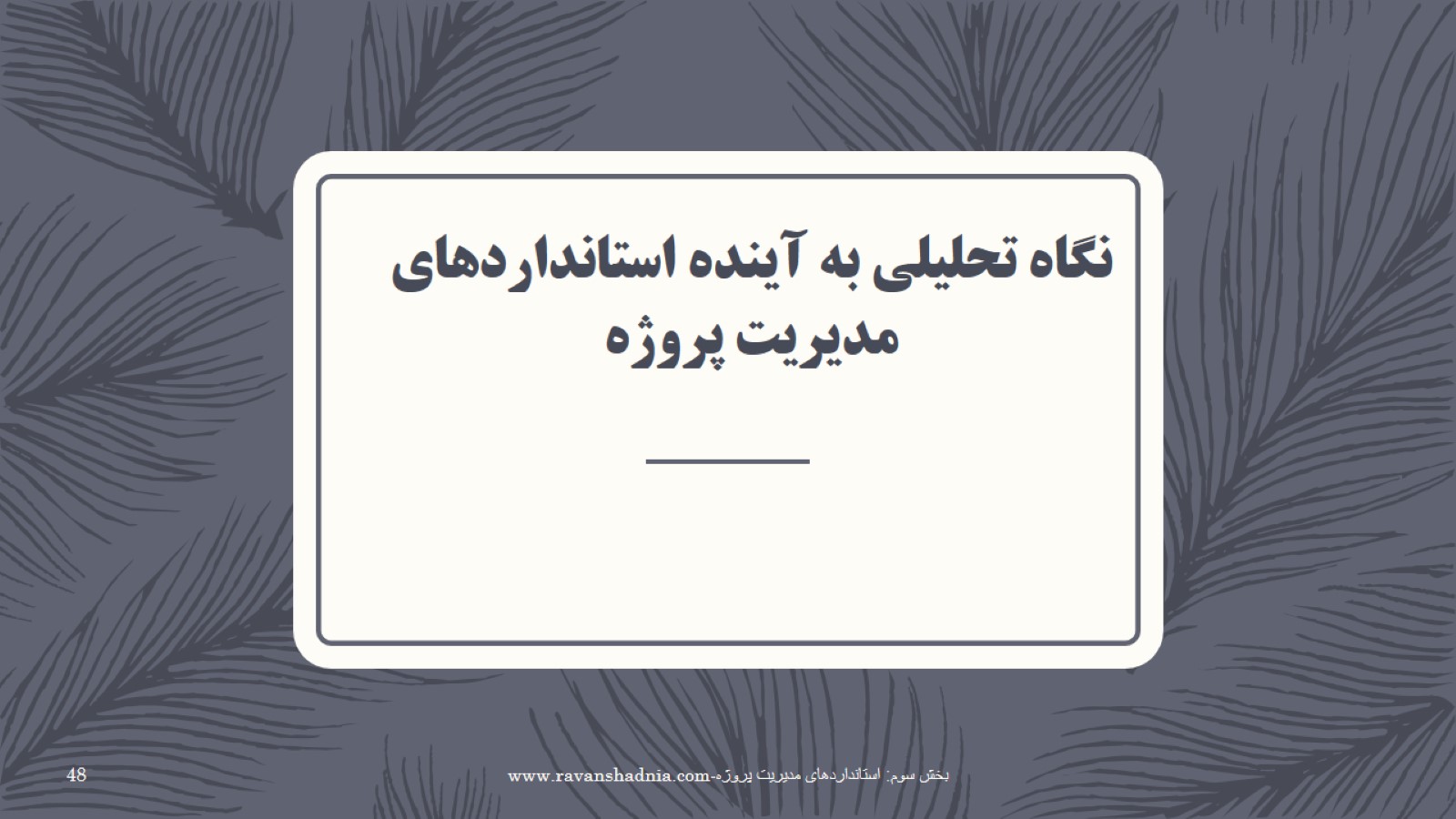 نگاه تحلیلی به آینده استانداردهای مدیریت پروژه
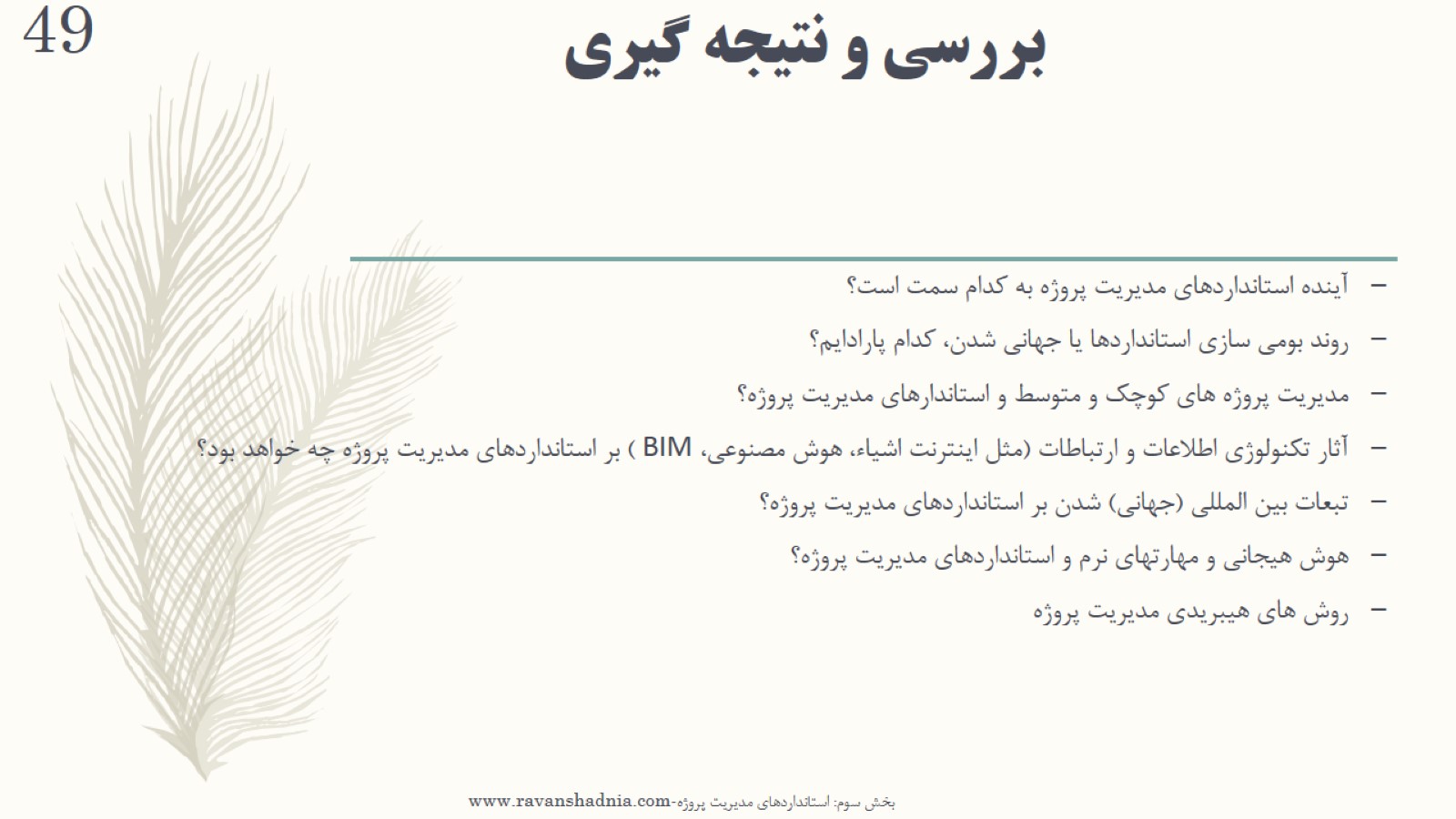 بررسی و نتیجه گیری